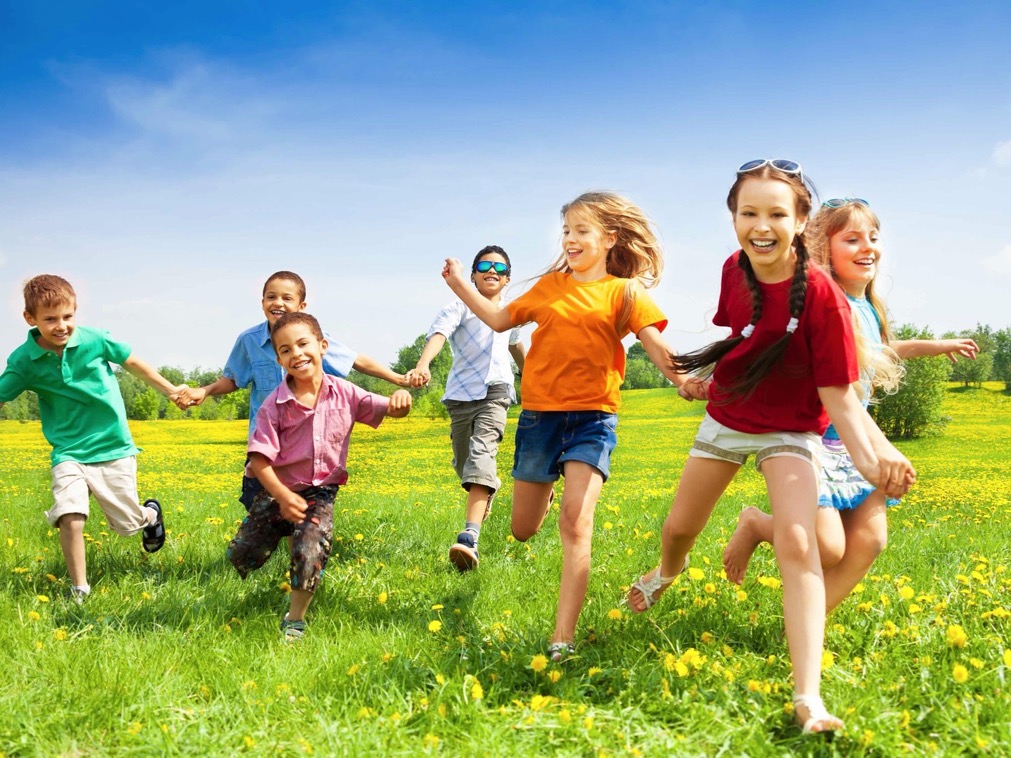 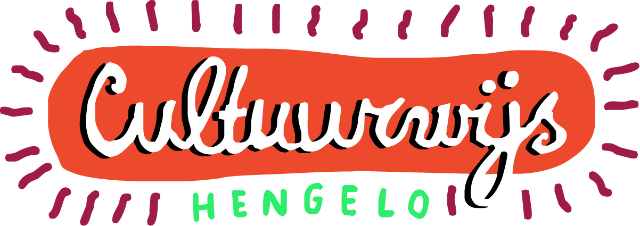 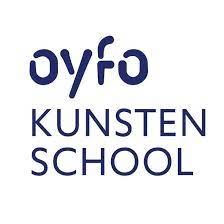 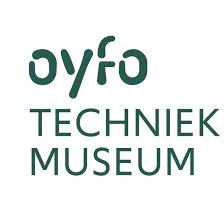 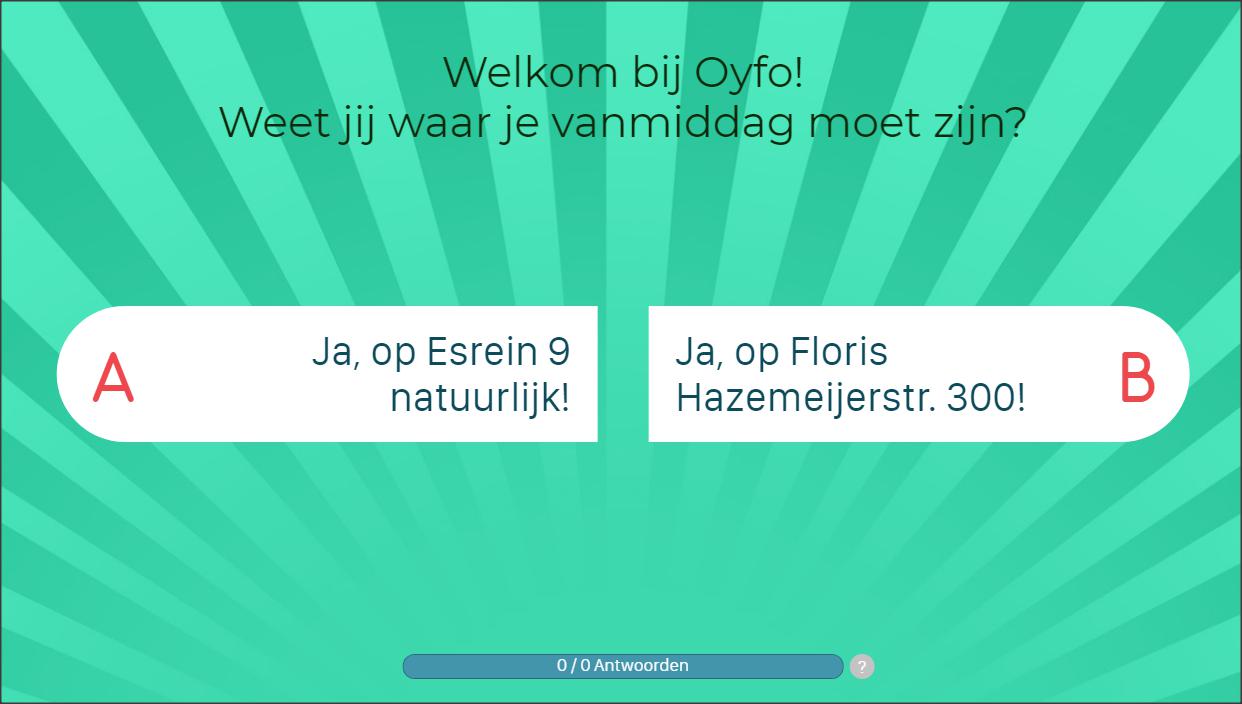 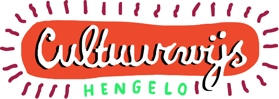 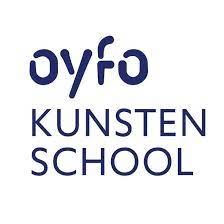 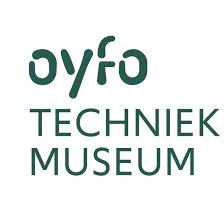 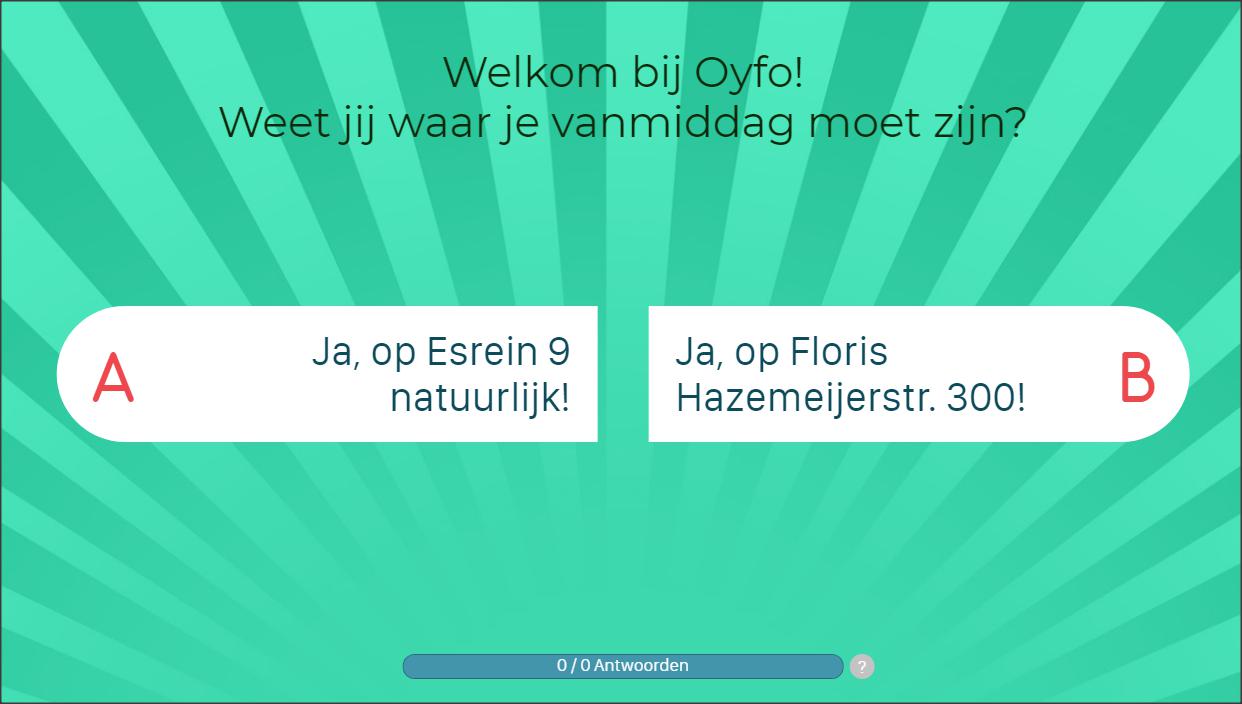 Do 7 oktober – Opening!
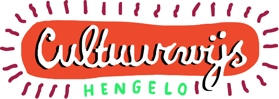 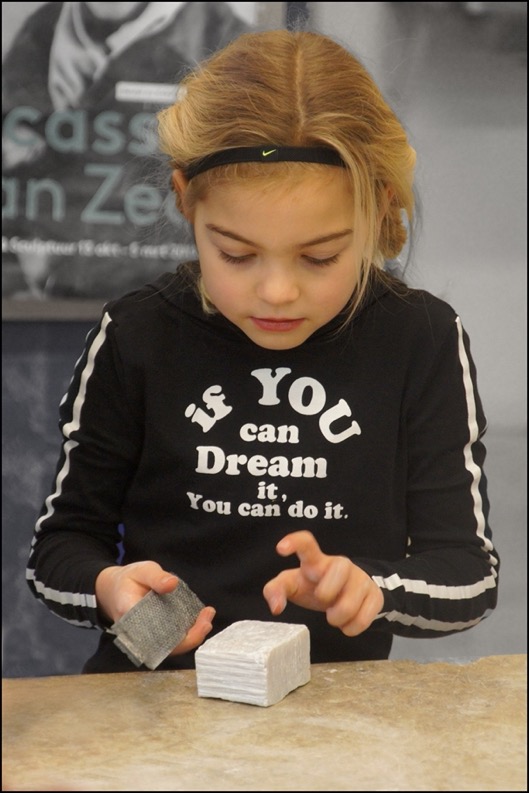 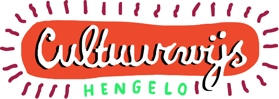 7260
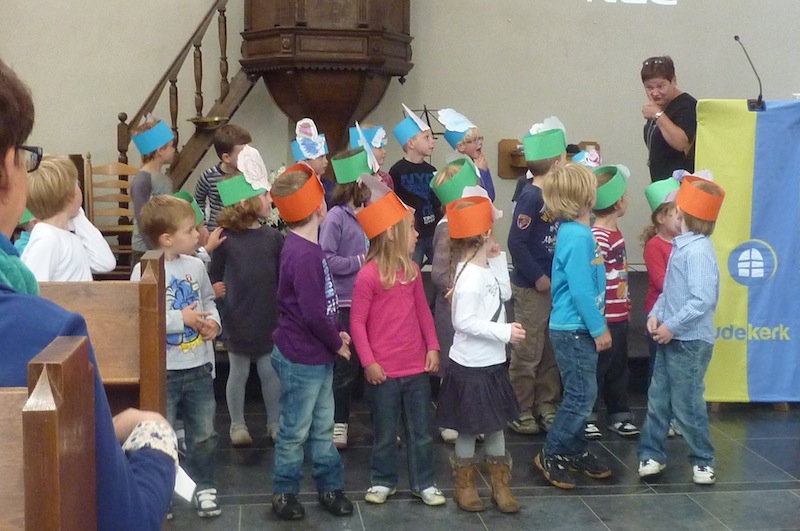 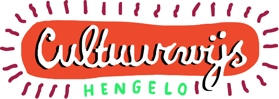 45
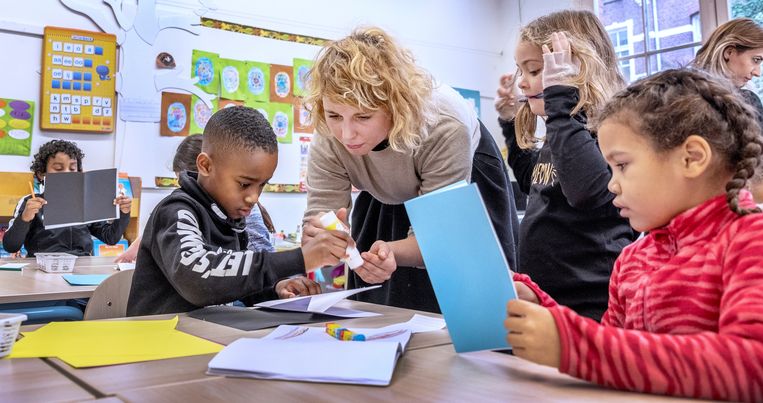 45
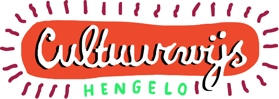 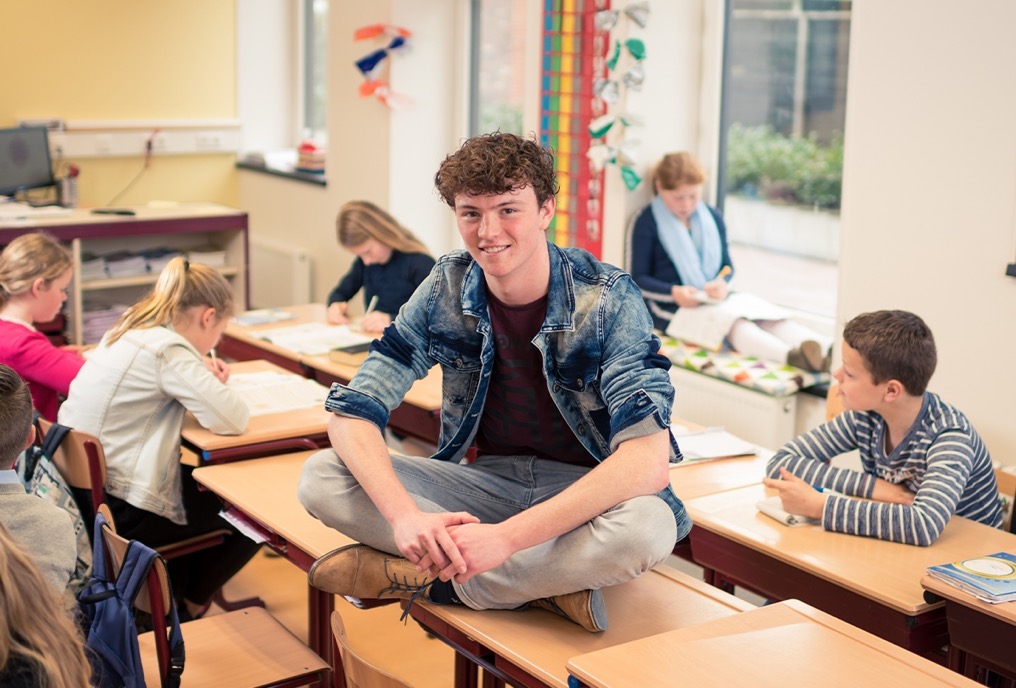 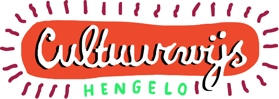 15
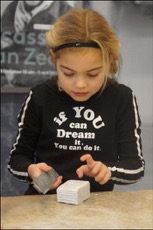 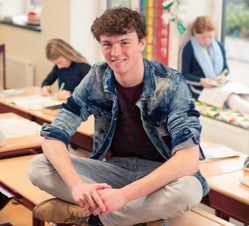 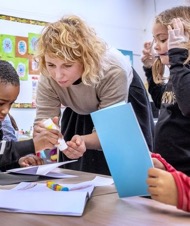 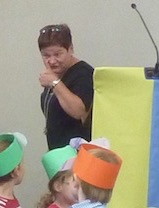 Aantal scholen in Hengelo: 					…
Percentage dat meedoet aan CwH: 			…	
Hoeveel lln zijn dat in totaal:					…
Hoeveel groepen krijgen    CwH Cultuurontmoeting:					…
Hoeveel daarvan worden geëvalueerd   door groepsleerkracht:   					…
Gemiddelde waardering: 						…
Omvang,
globaal
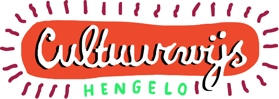 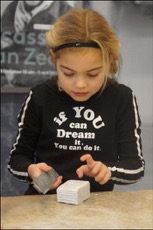 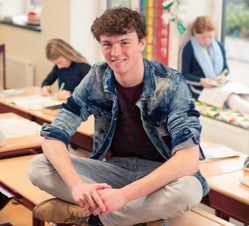 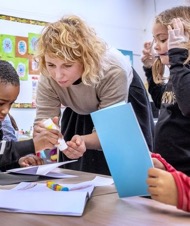 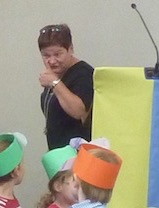 Aantal scholen in Hengelo:     37 locaties (24)
Percentage dat meedoet aan CwH: 	       100%
Hoeveel lln zijn dat in totaal:			         7260
Hoeveel groepen krijgen    CwH Cultuurontmoeting: 322 (KoS) 291 (Icc)
Hoeveel daarvan worden geëvalueerd   door groepsleerkracht: 41% (KoS) 60% (Icc)
Gemiddelde waardering:           8,0           8,1

               2 cultuurontmoetingen per ll per jaar
               voorbereidende /verwerkende les /verbinding met andere vakken

               vertaald naar 37 van de 58 SLO kerndoelen TUssendoelen/LEerlijnen
               CmK1: 2013-2016 * CmK2: 2017-2020 * CmK3: 2021-2024
Omvang,
globaal
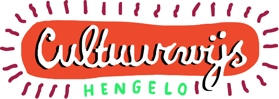 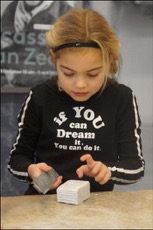 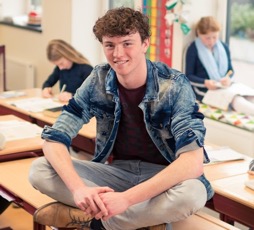 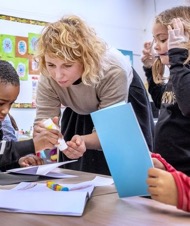 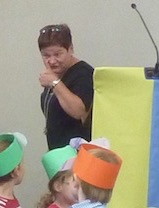 CmK3: 2021 - 2024
                      CultuurwijsHengelo
Voortzetting: 
Kunst op School
ICC Wijkprojecten
Verdiepingsprogramma (Open Maatwerk)

Uitbouw Verdiepingsprogramma 
Uitbouw IKC, binnen-buitenschools

Accenten:
Cultureel erfgoed
(creatieve) Taalontwikkeling
Kunst en techniek
Muziekeducatie
Aansluiting CmK in PO op VO
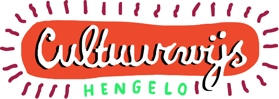 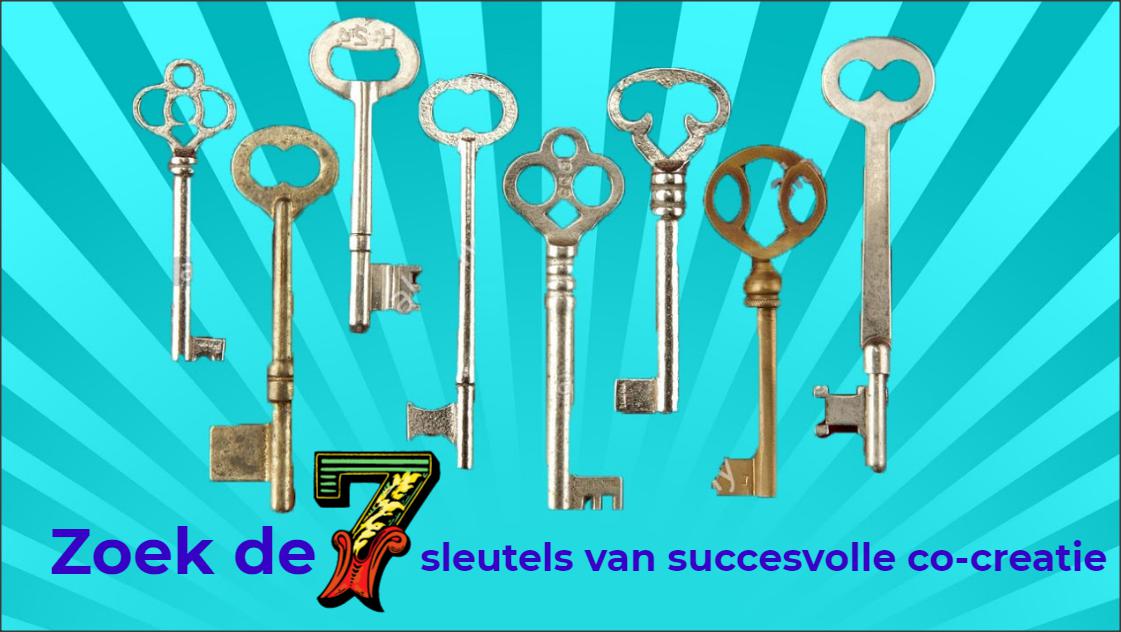 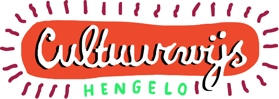 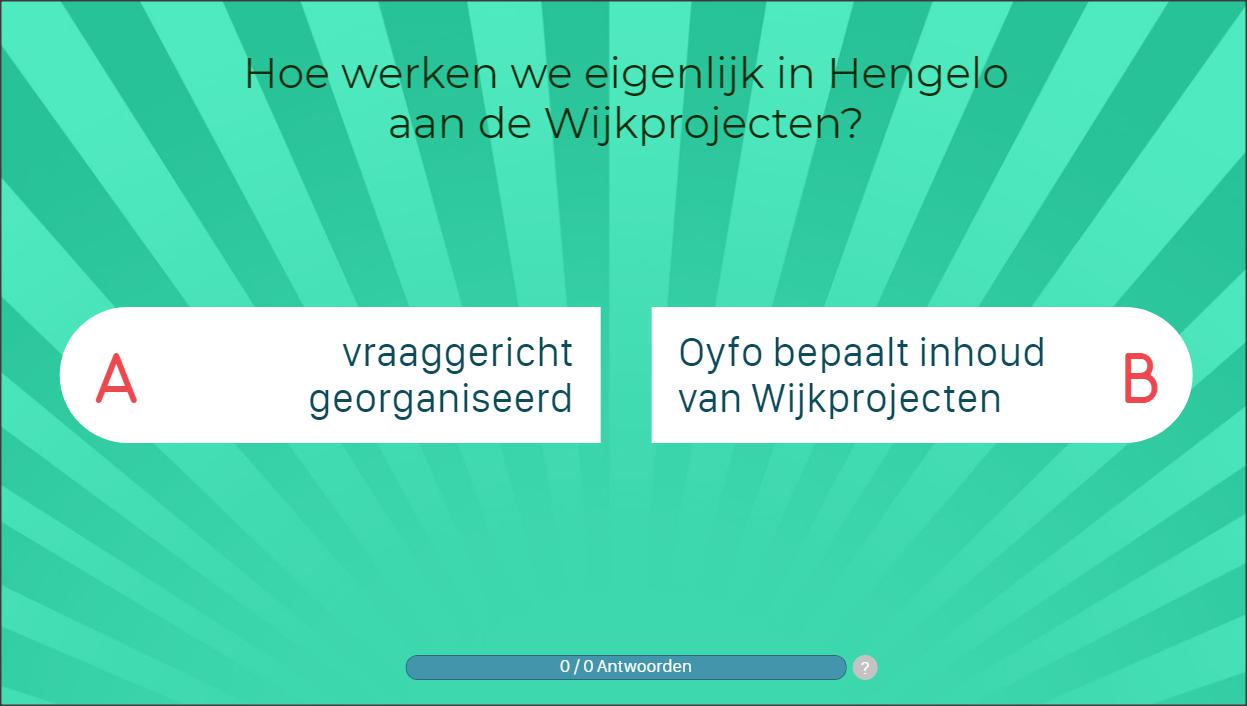 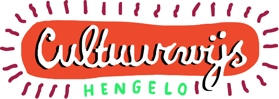 1
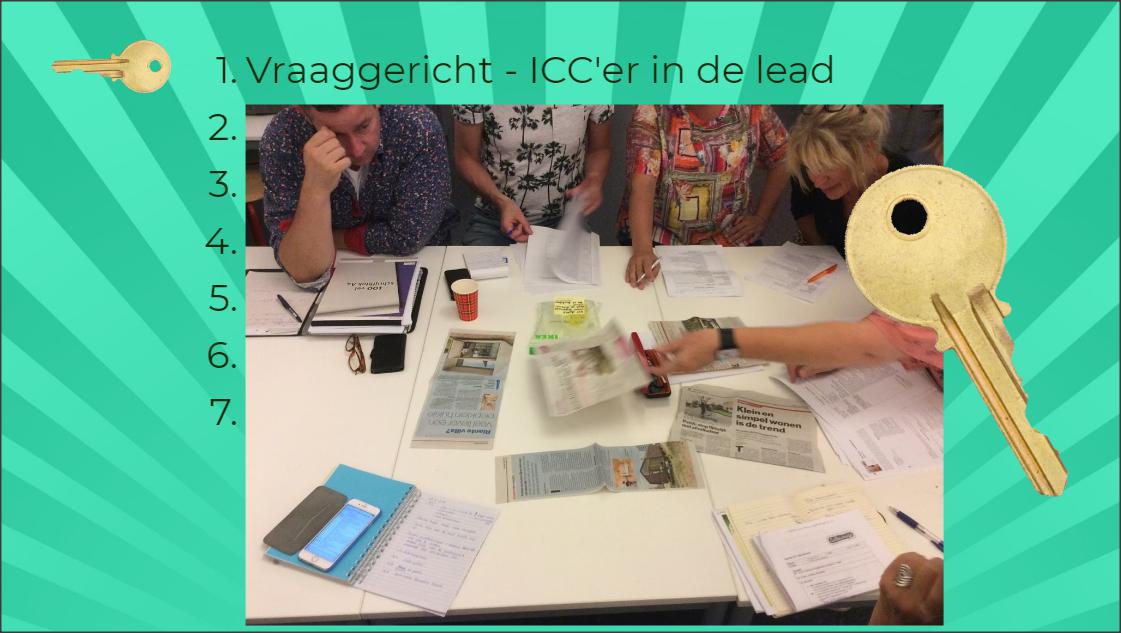 https://cmkin2school.weebly.com/beeldmaterialen.html 
en cmkin2school.weebly.com/samenhang.html
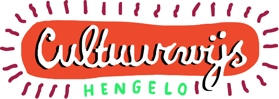 1
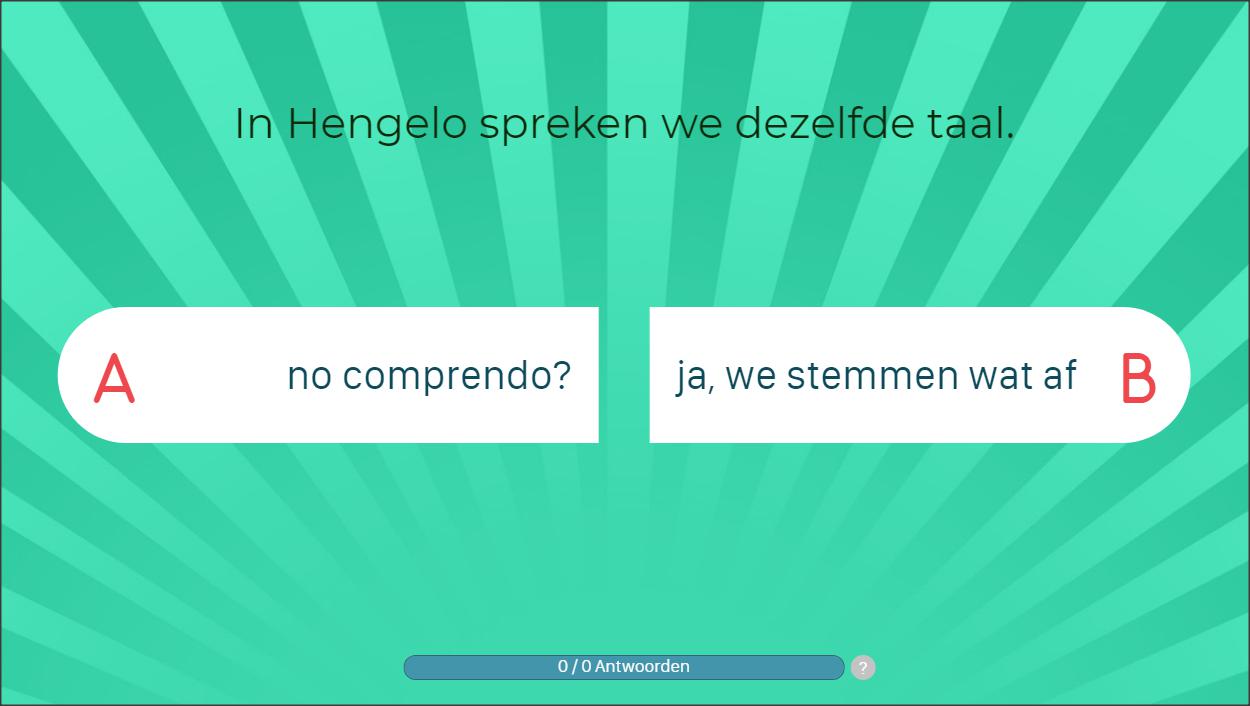 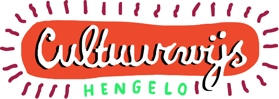 2
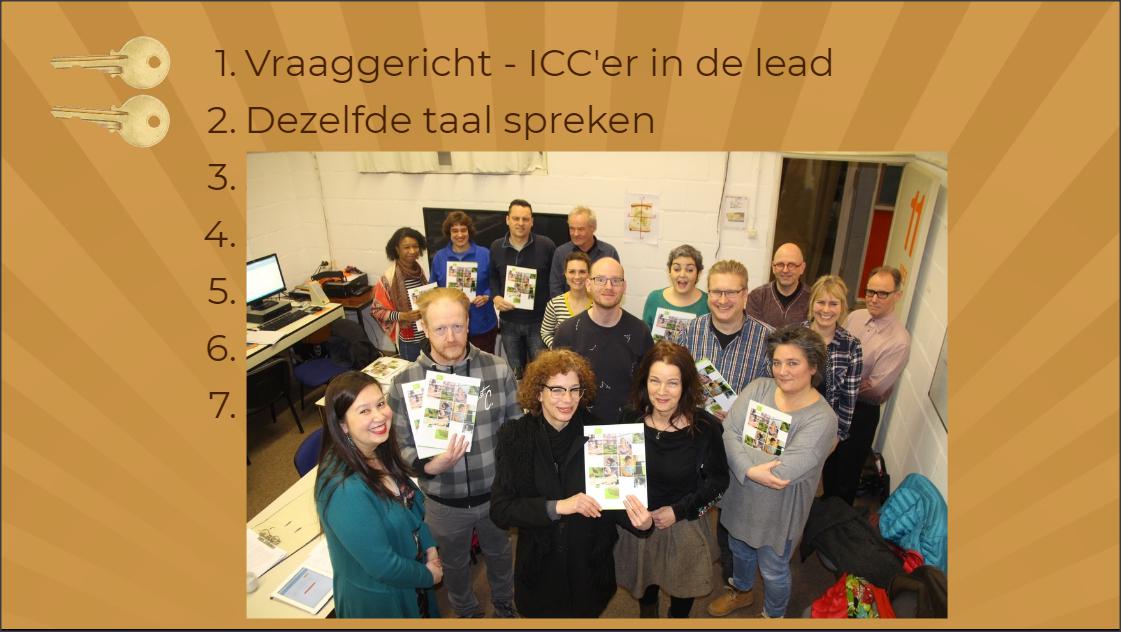 91% KoS
95% ICC
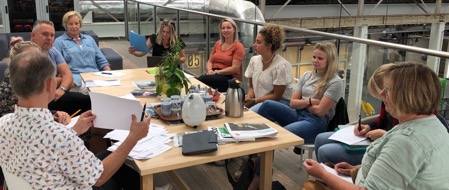 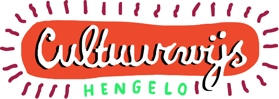 2
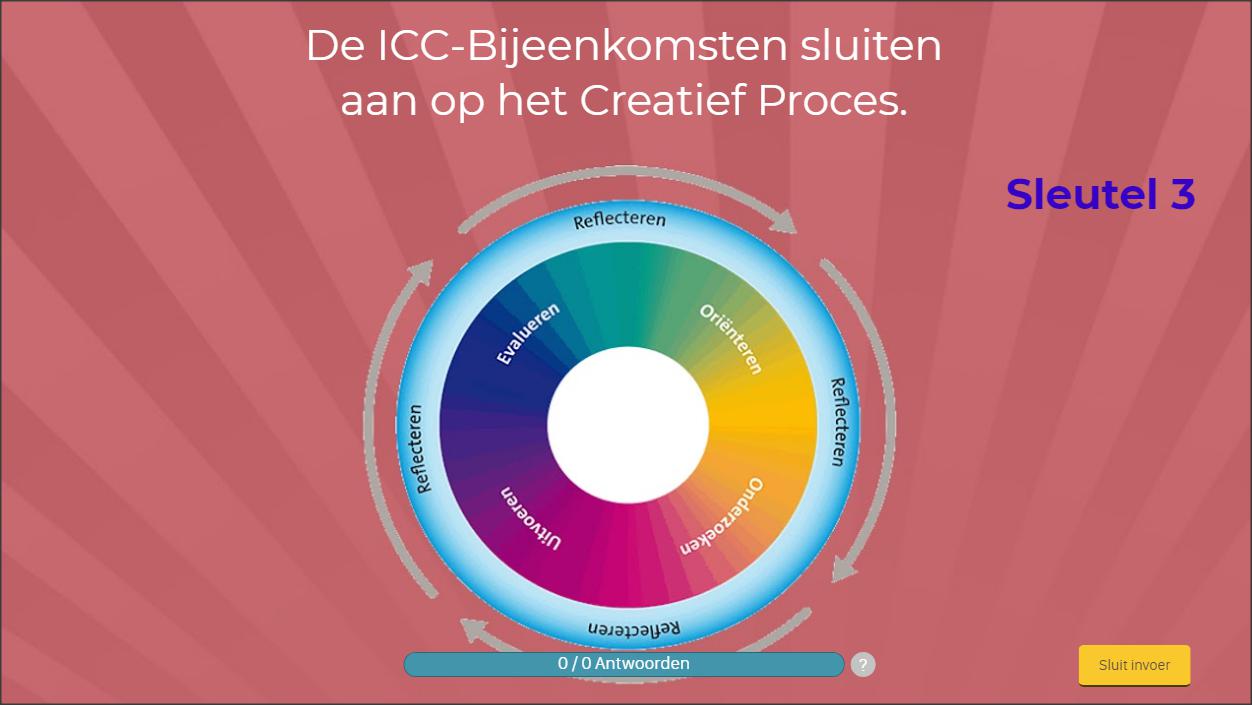 Ik dacht 
van niet
Echt
Wel
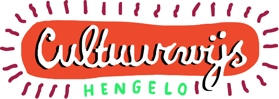 3
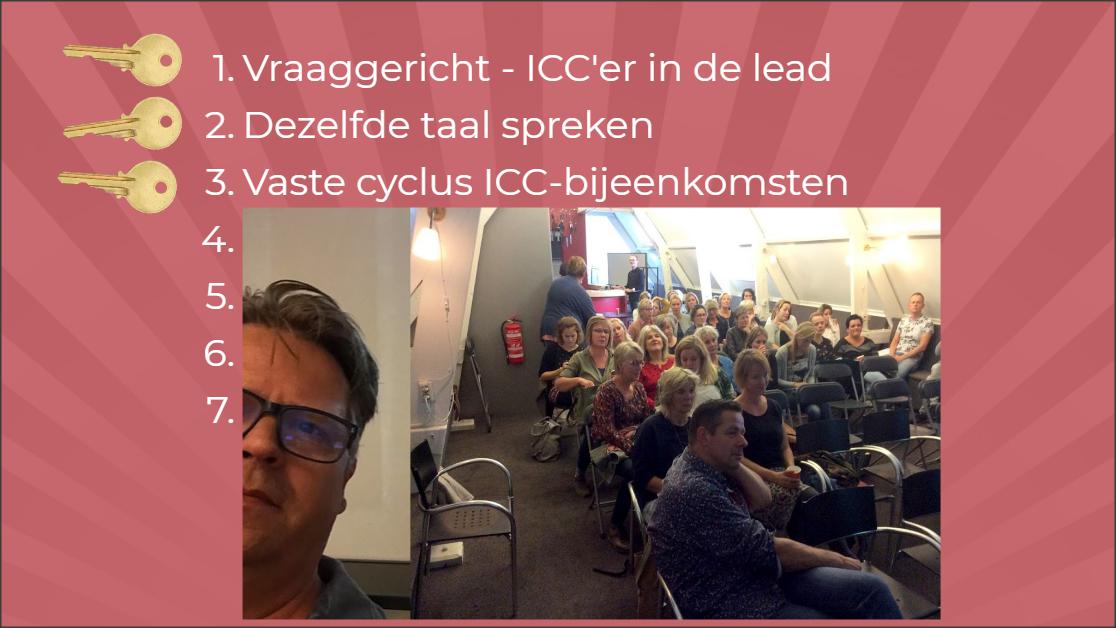 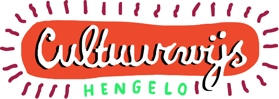 3
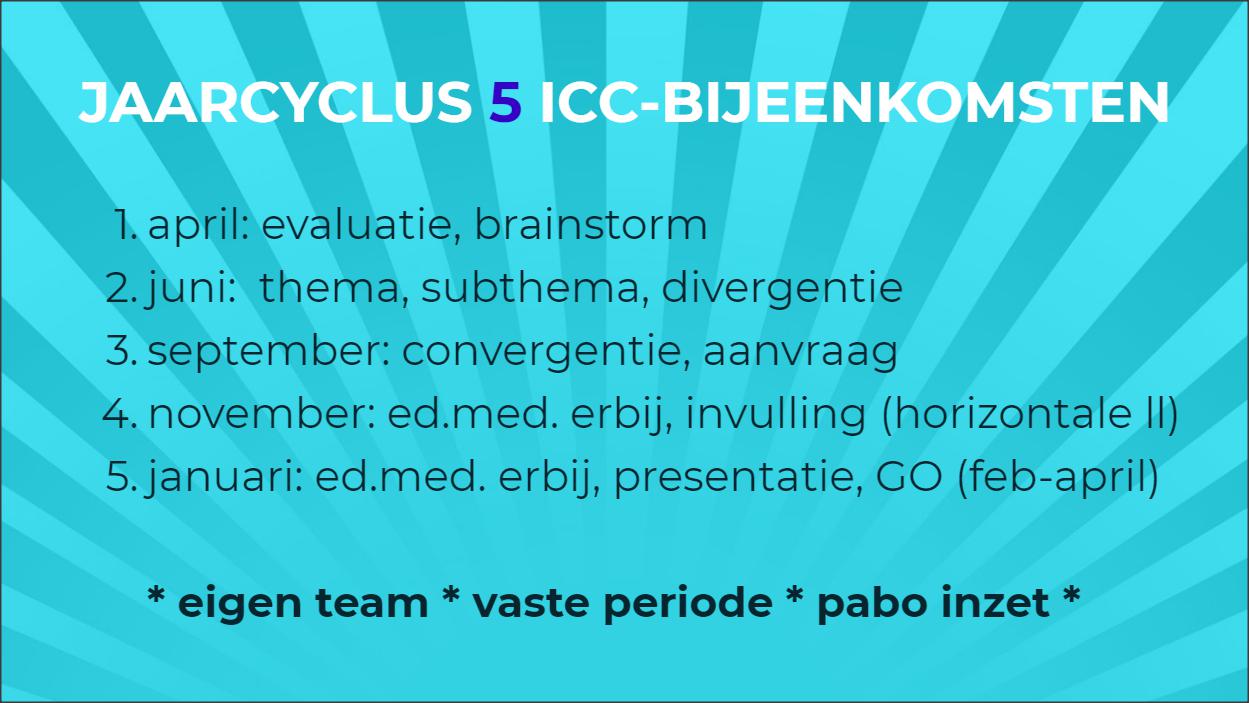 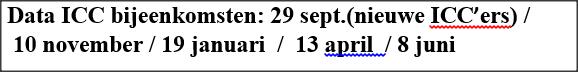 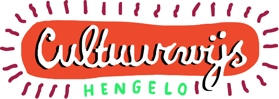 3
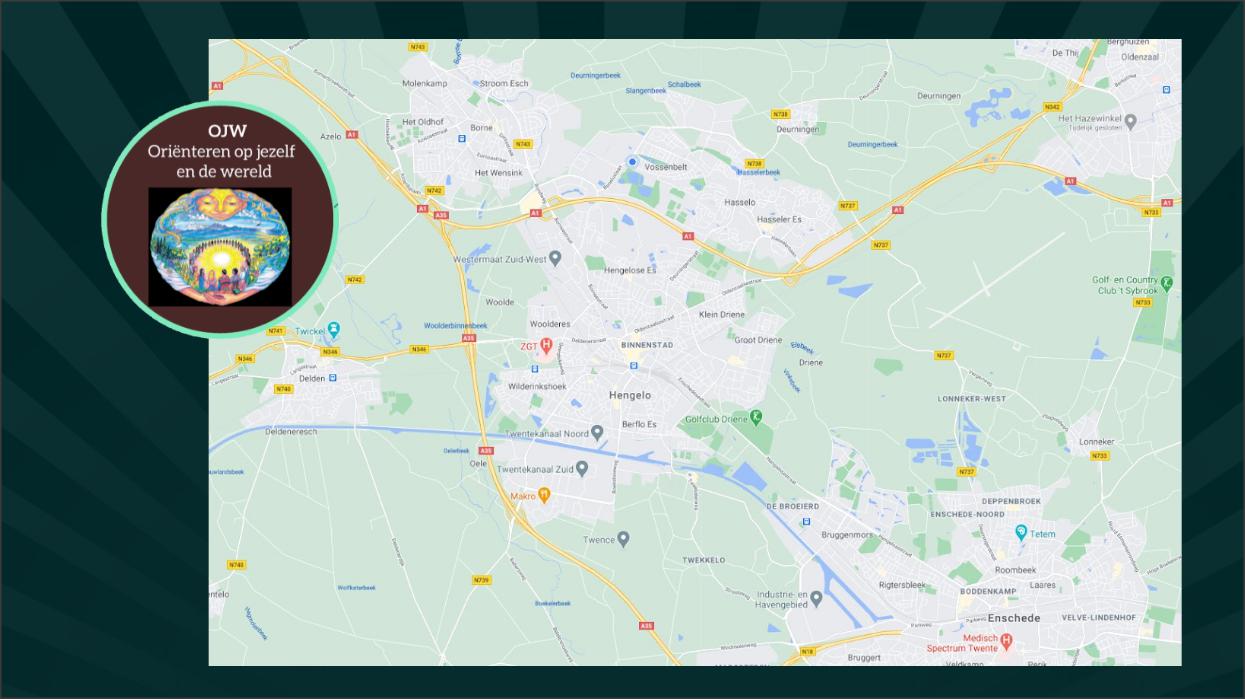 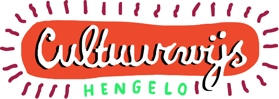 4
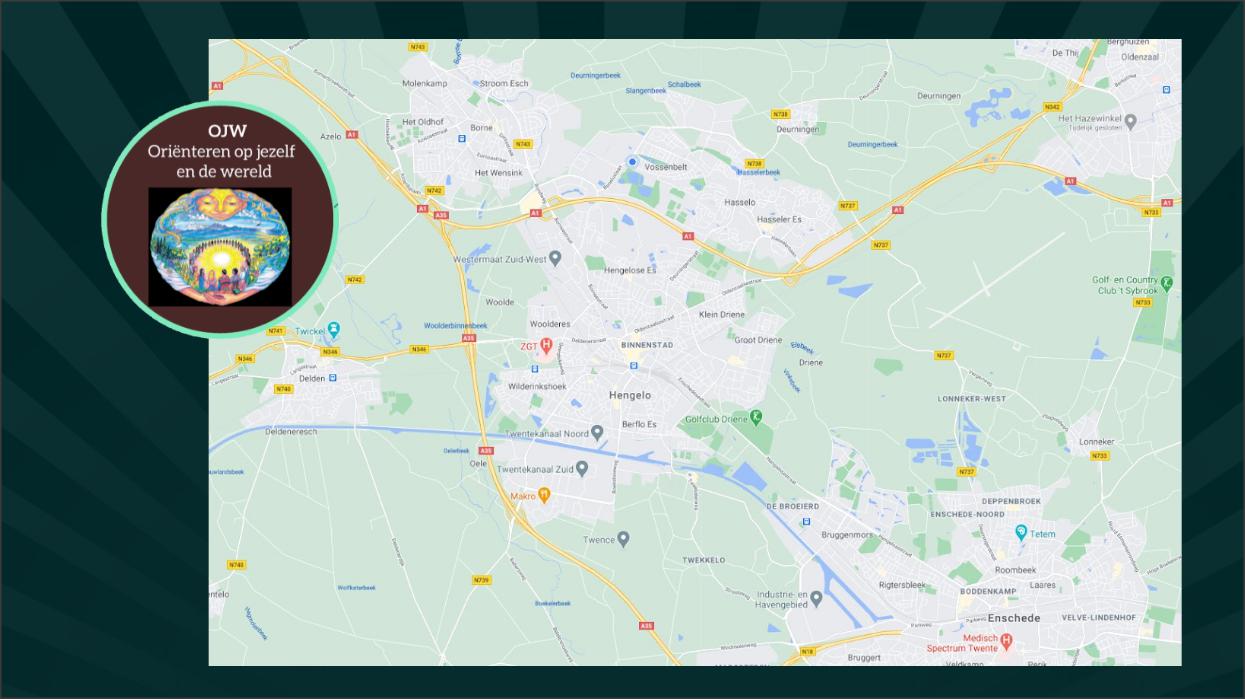 Elke school verzint
eigen schoolbreedcultuurproject
Scholen ontwikkelen
samen de schoolbredecultuurprojecten
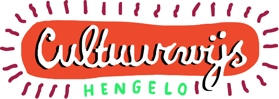 4
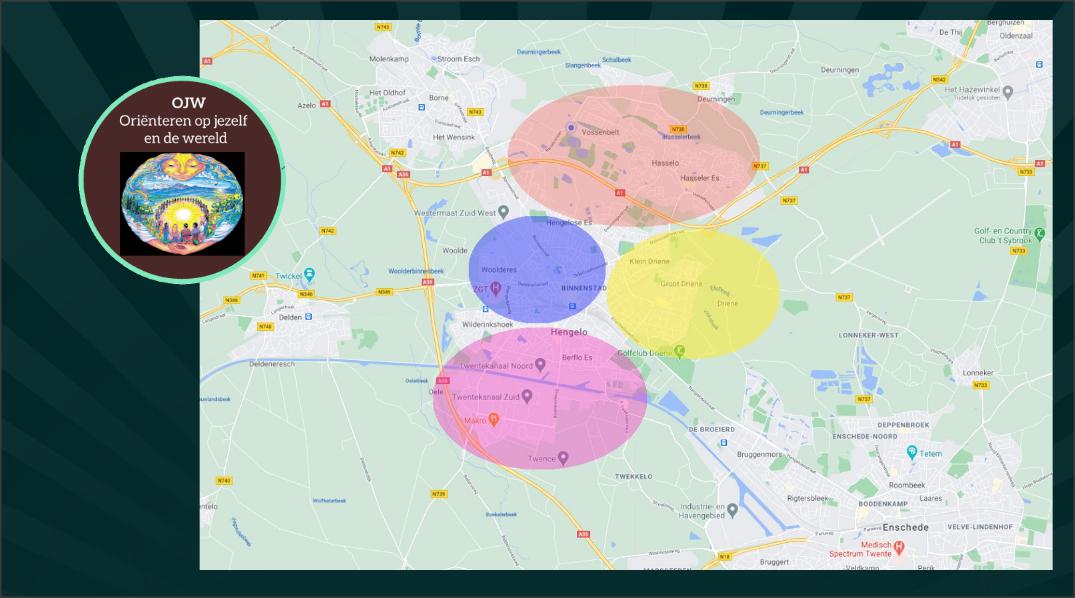 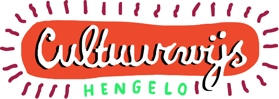 4
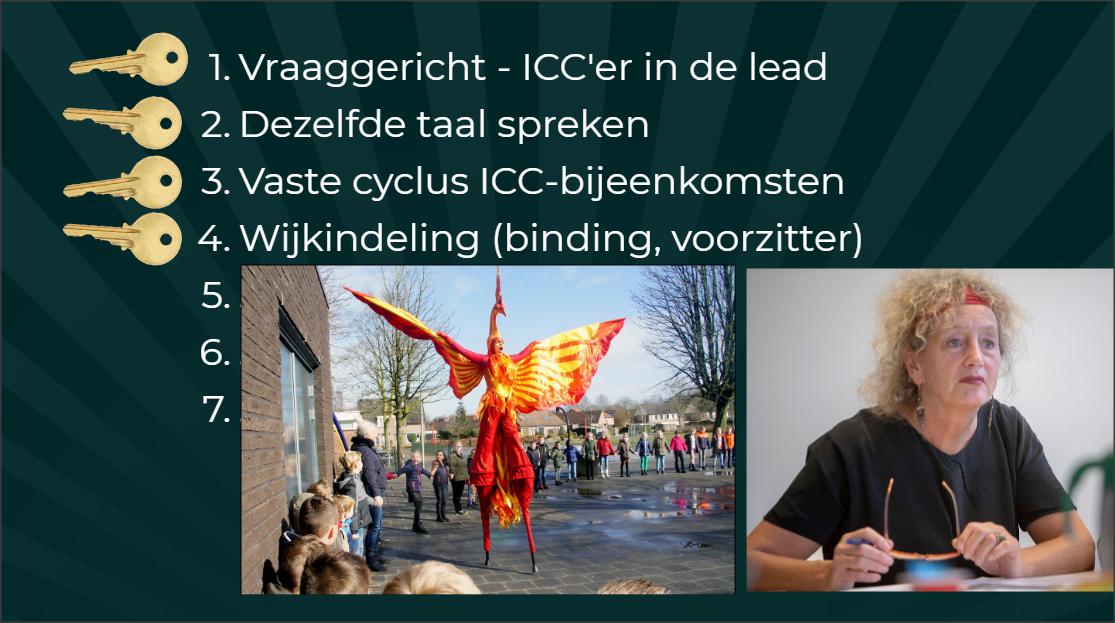 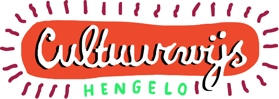 4
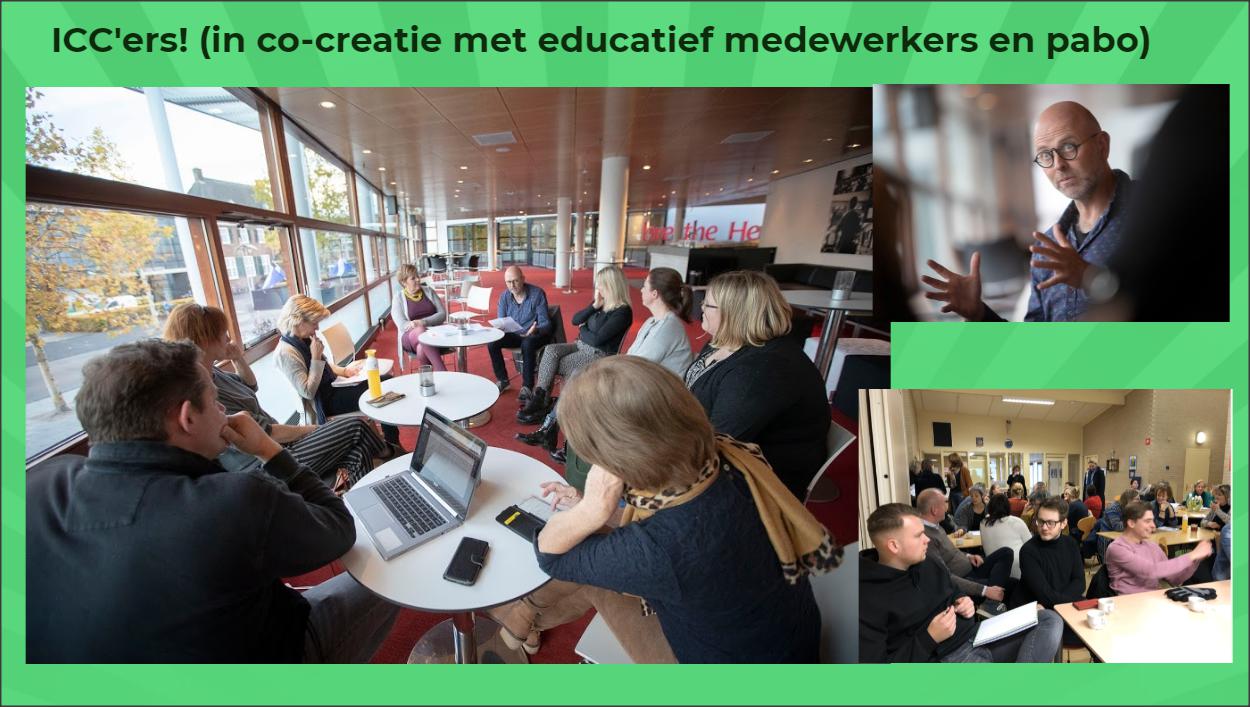 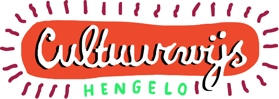 5
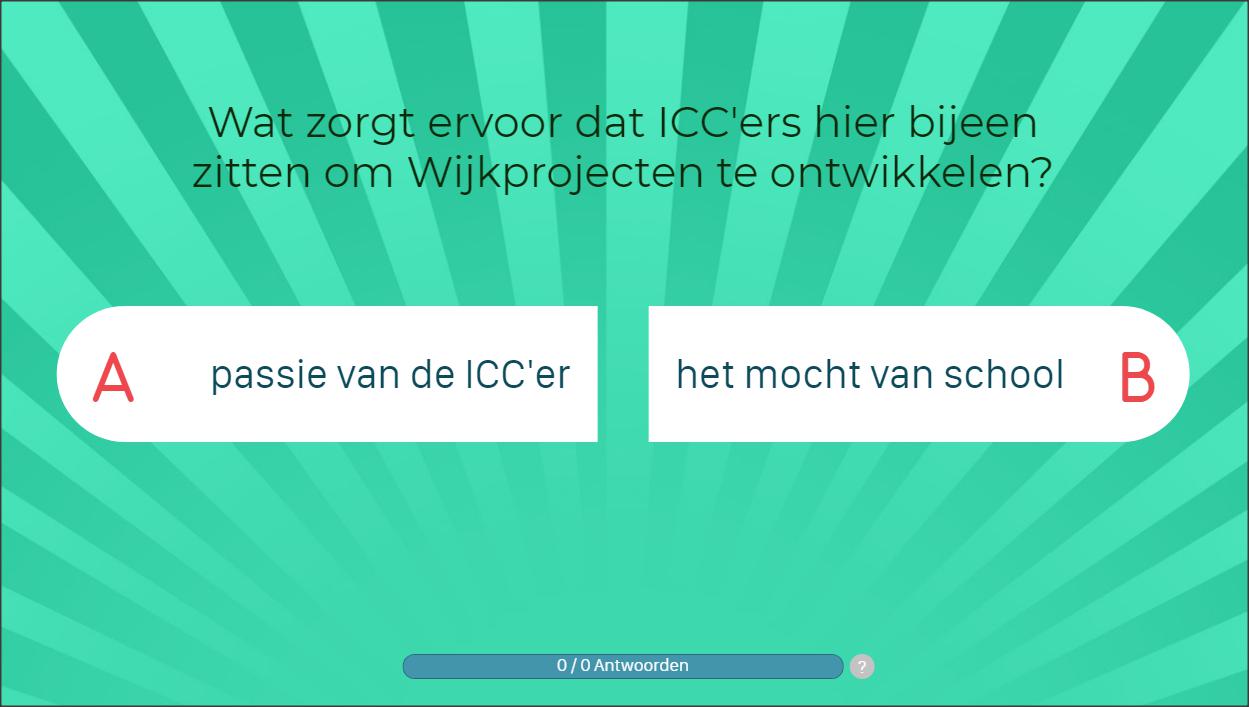 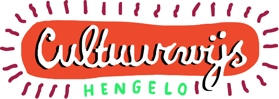 5
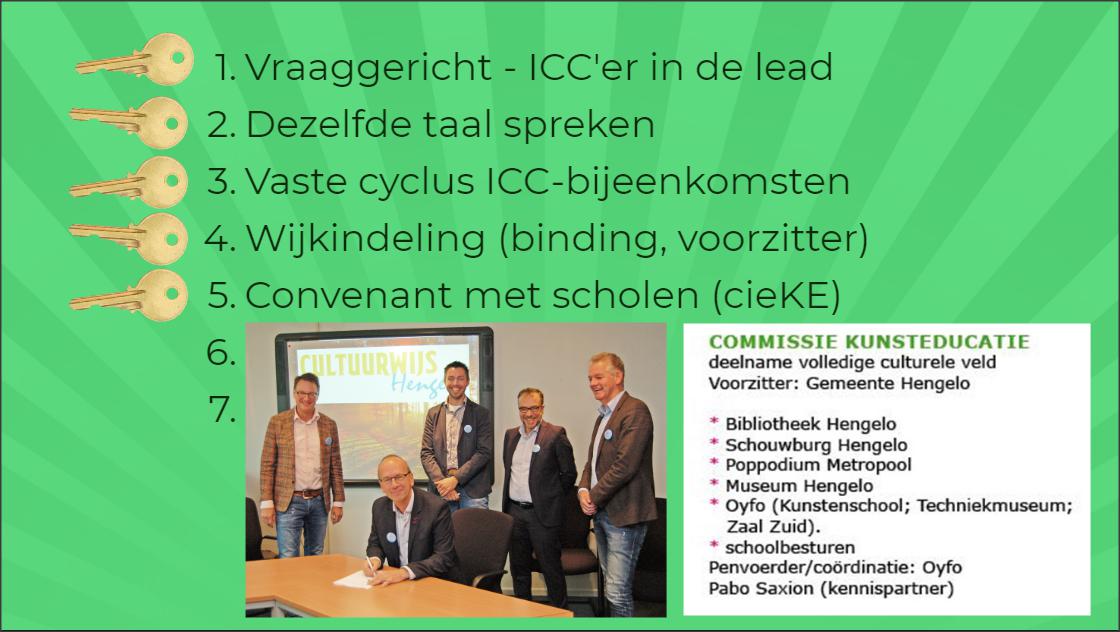 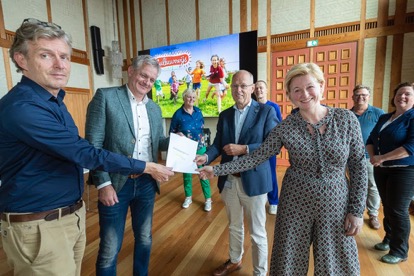 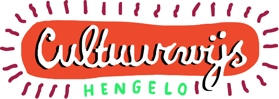 5
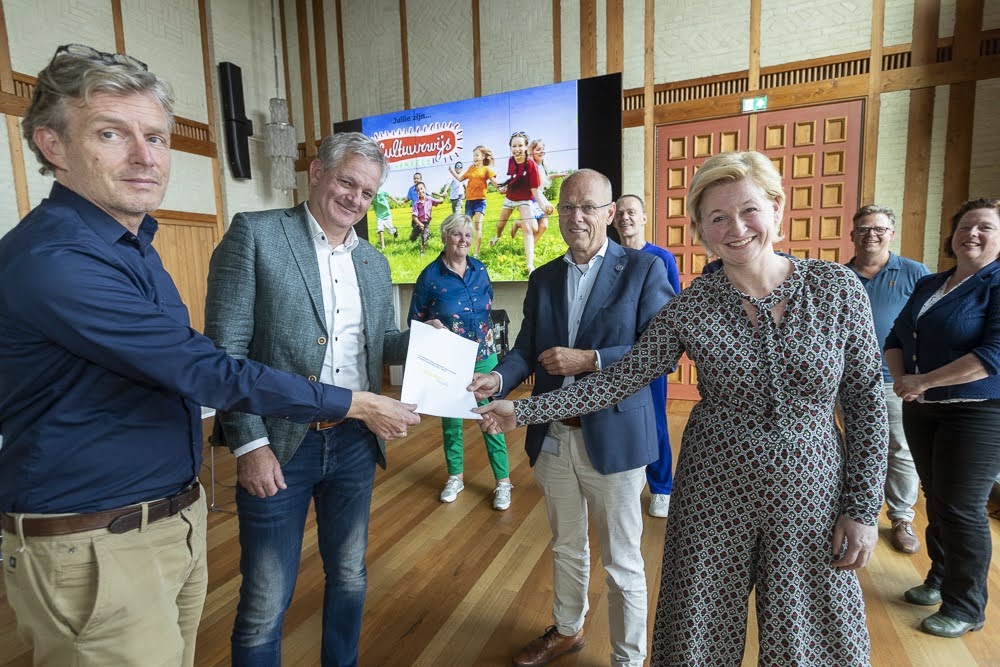 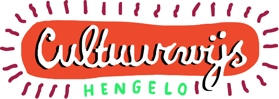 2 september 2021
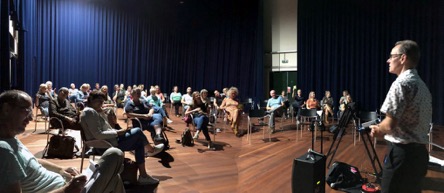 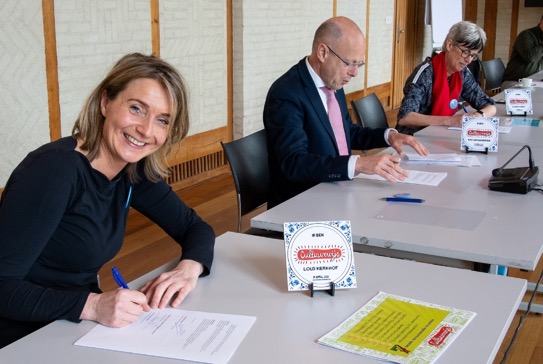 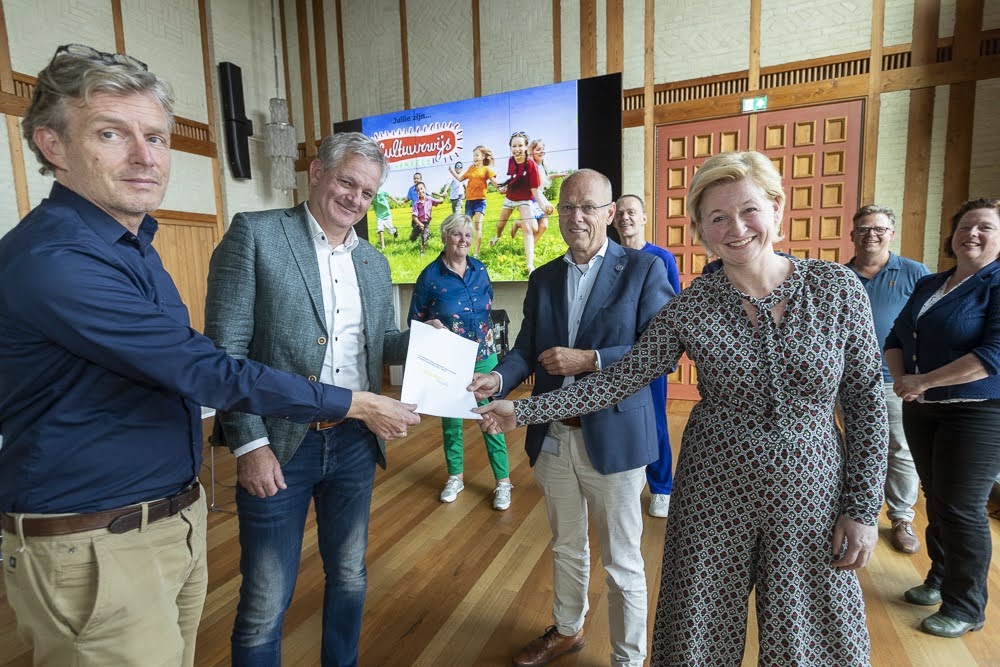 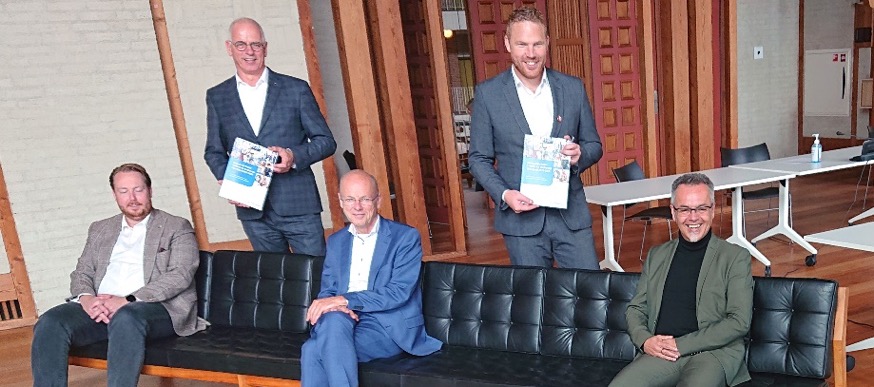 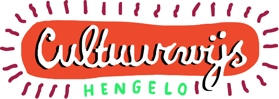 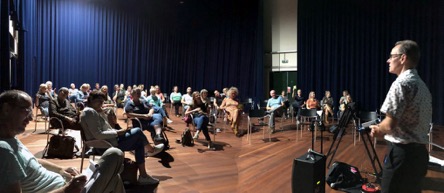 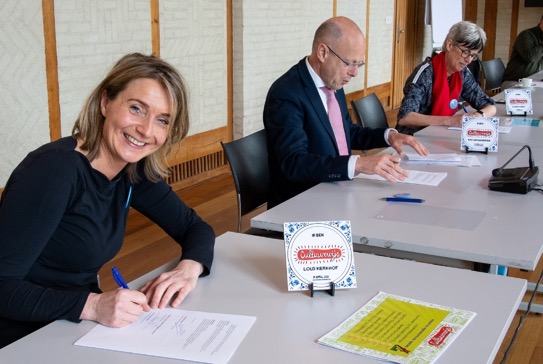 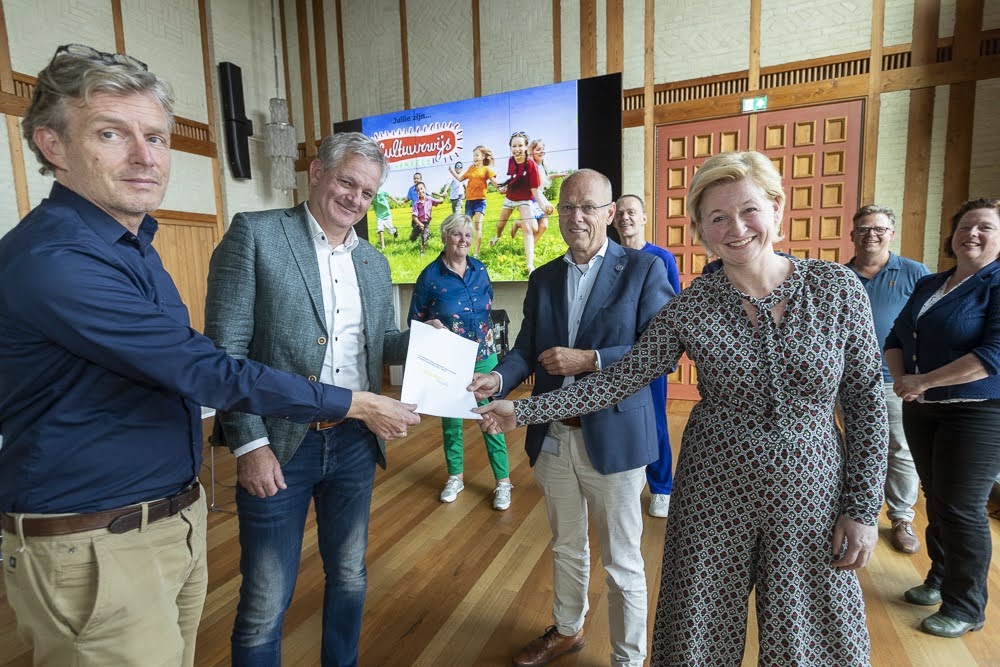 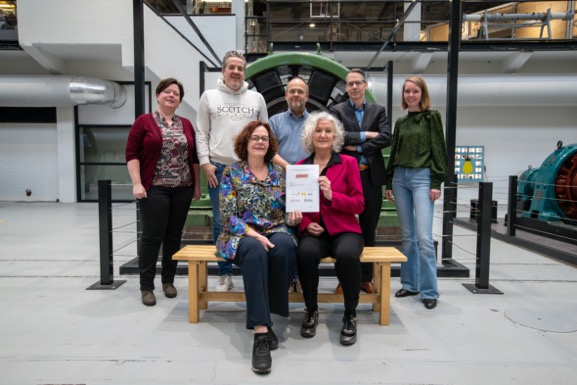 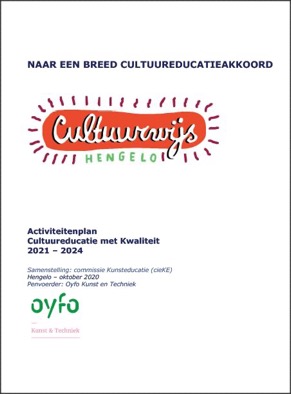 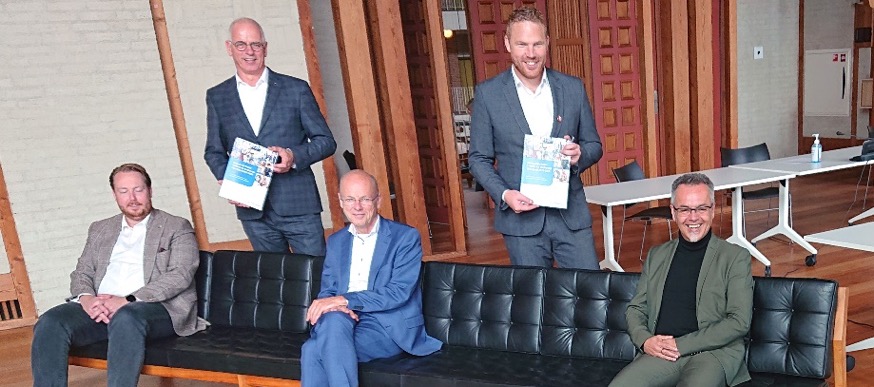 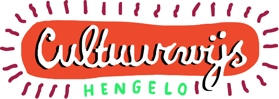 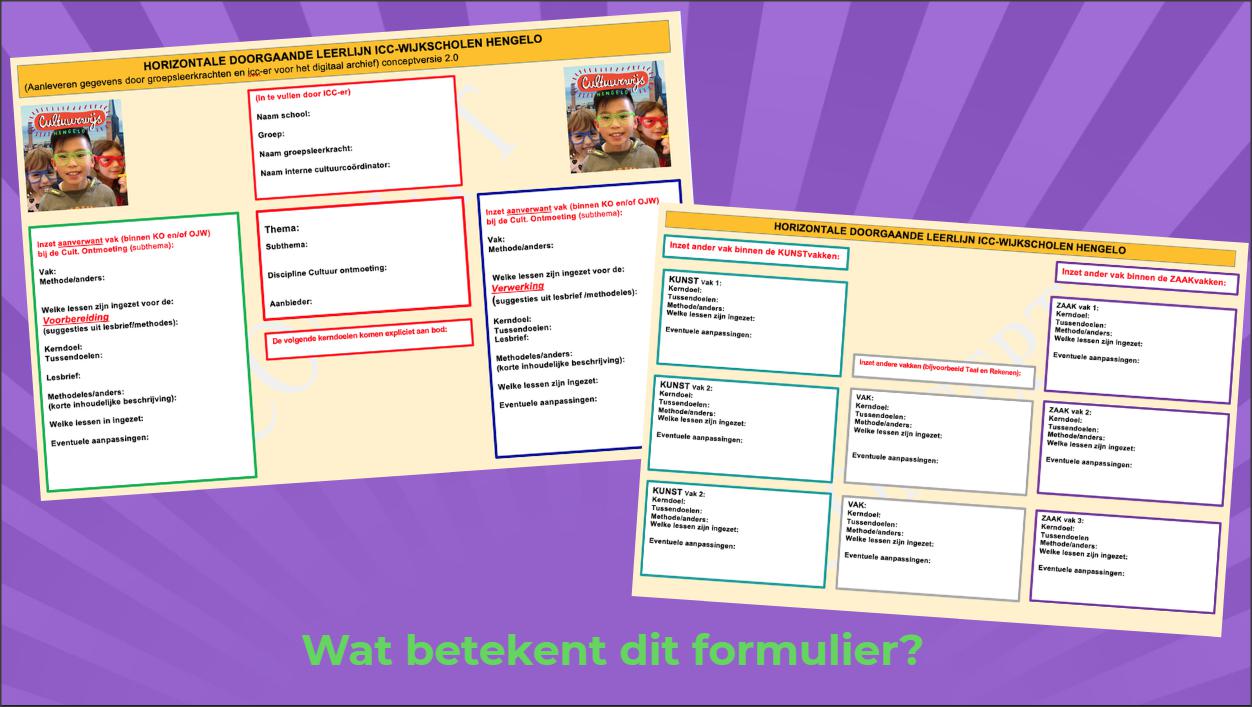 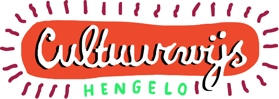 6
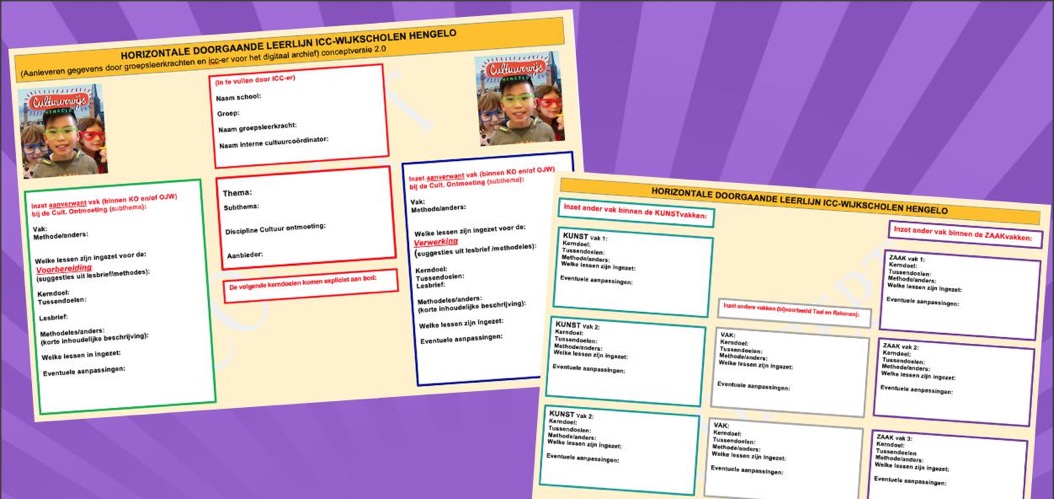 Bult werk voor
         Icc’er / leerkracht
Samenhang vakken
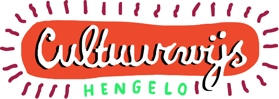 6
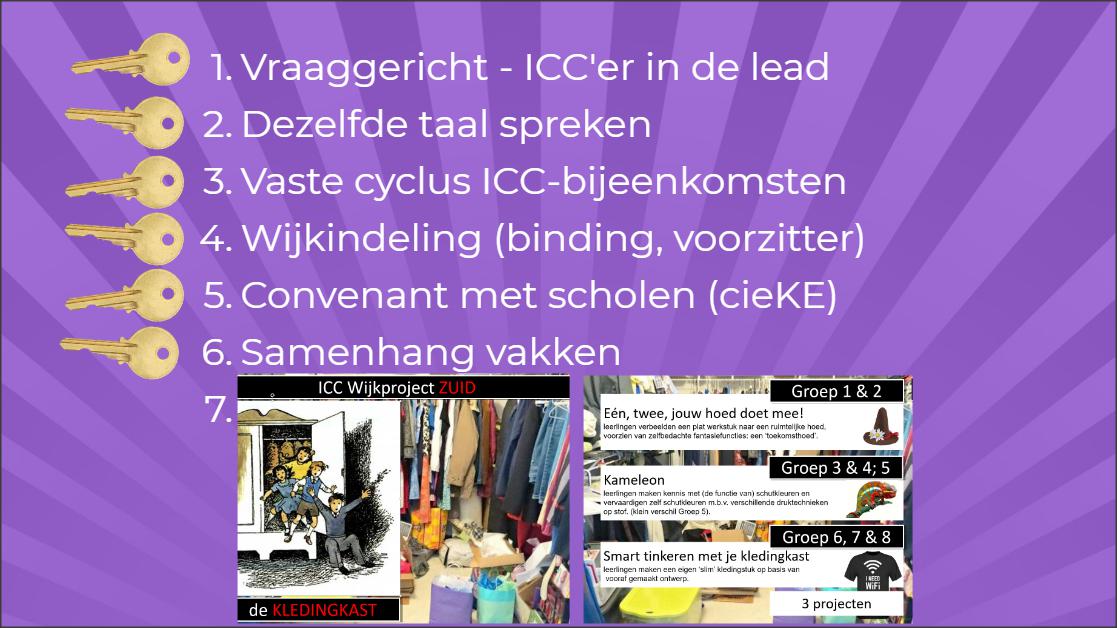 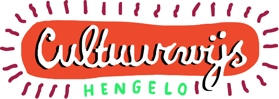 6
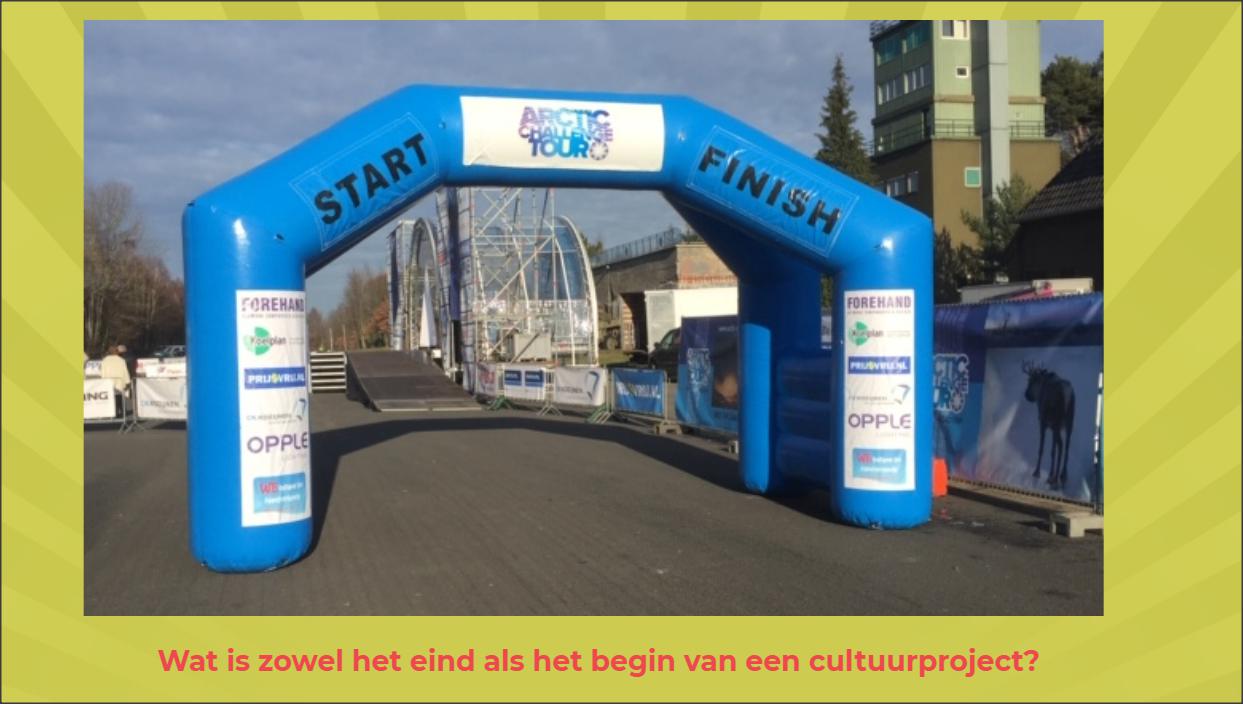 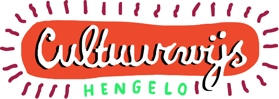 7
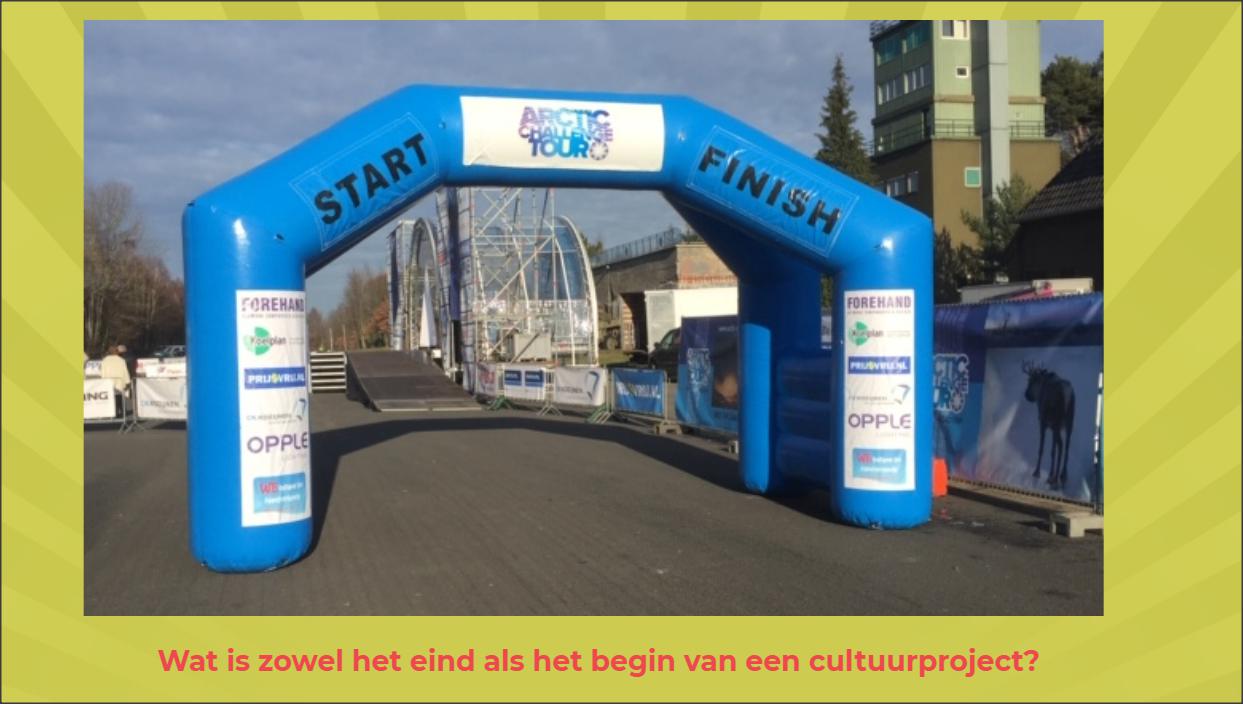 mooie expositie
op school
evaluatie
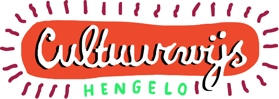 7
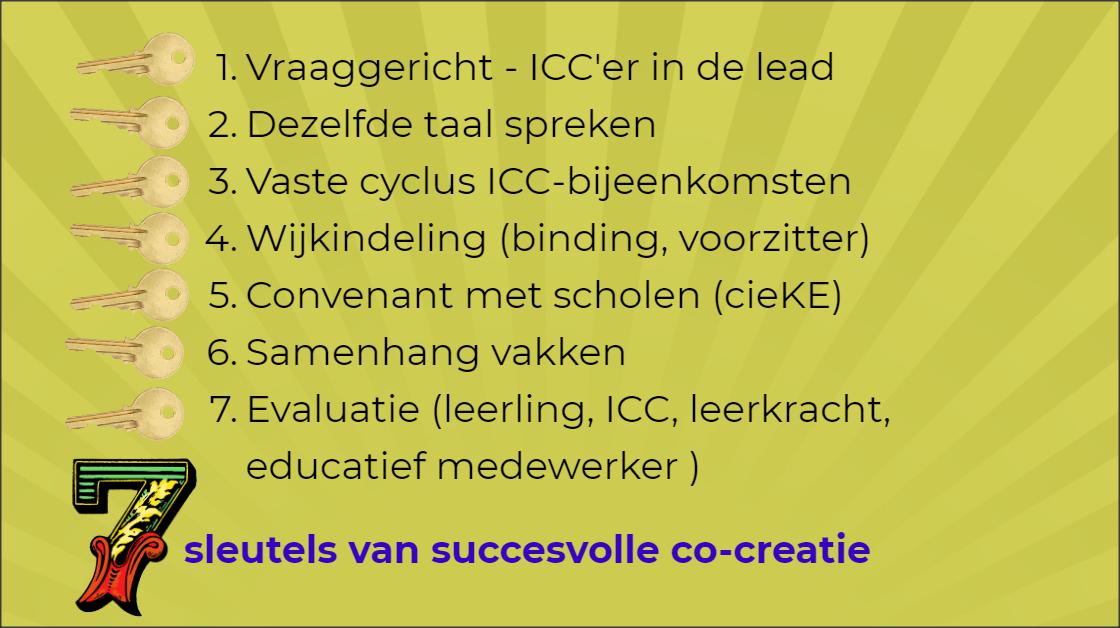 , wijkvoorzitter)
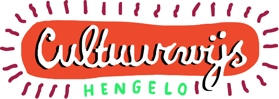 DE BLIK op 2021 - 2024: 
dit krijgen scholen met CultuurwijsHengelo(E 30 per leerling; hun inleg E 8 per leerling)

Voortzetting: 
Kunst op School
ICC Wijkprojecten
Verdiepingsprogramma (Open Maatwerk) - uitbouw

Accenten:
Cultureel erfgoed
(creatieve) Taalontwikkeling
Kunst en techniek
Muziekeducatie
Aansluiting CmK in PO op VO
+ uitbouw IKC (voorschools), 
+ binnen- buitenschools
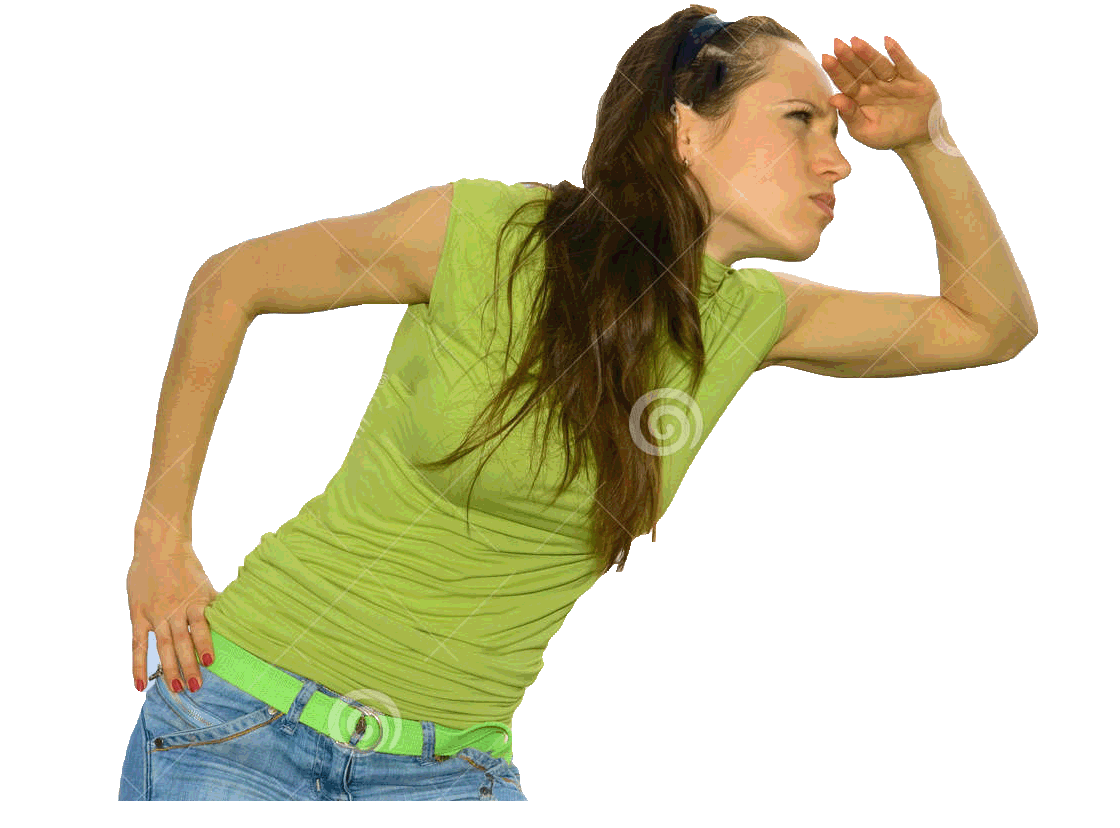 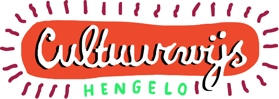 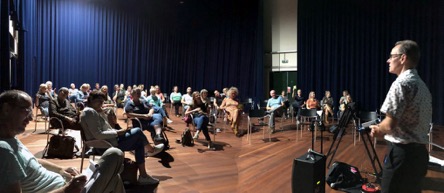 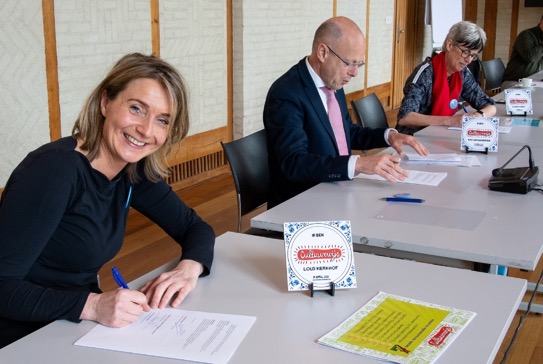 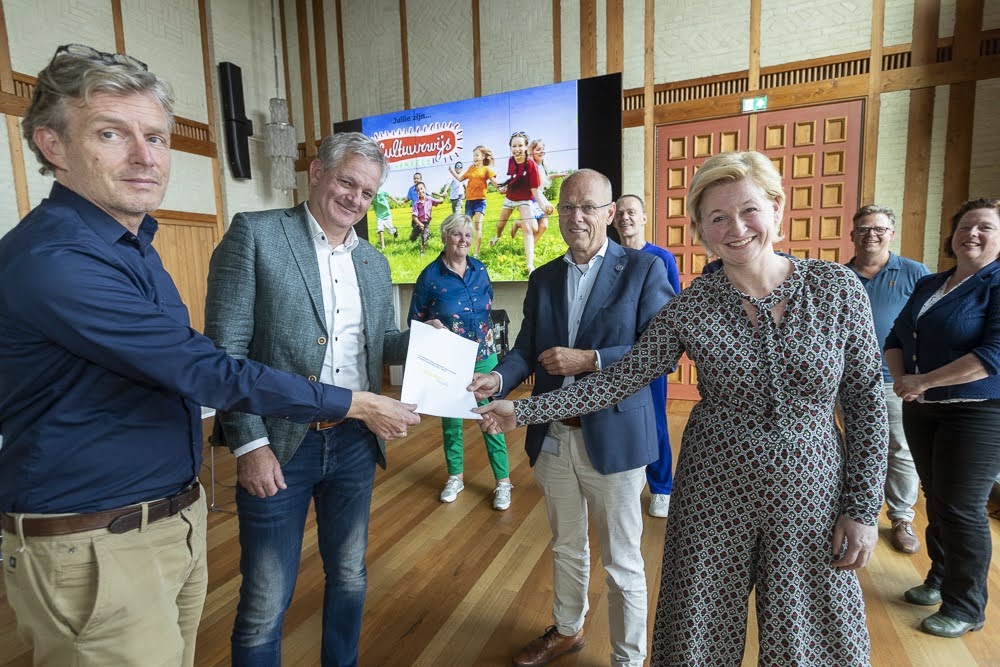 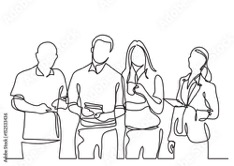 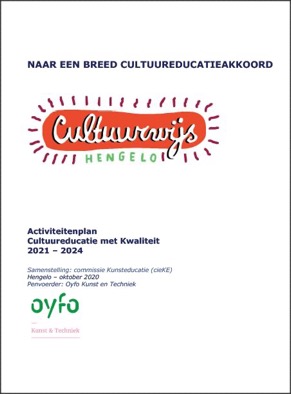 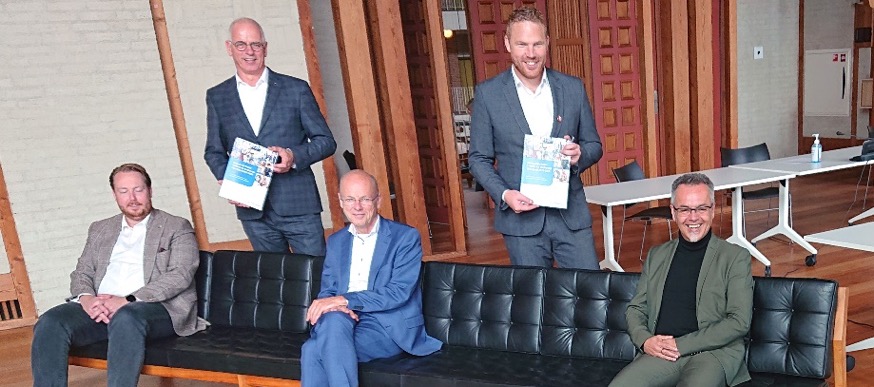 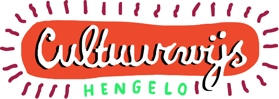 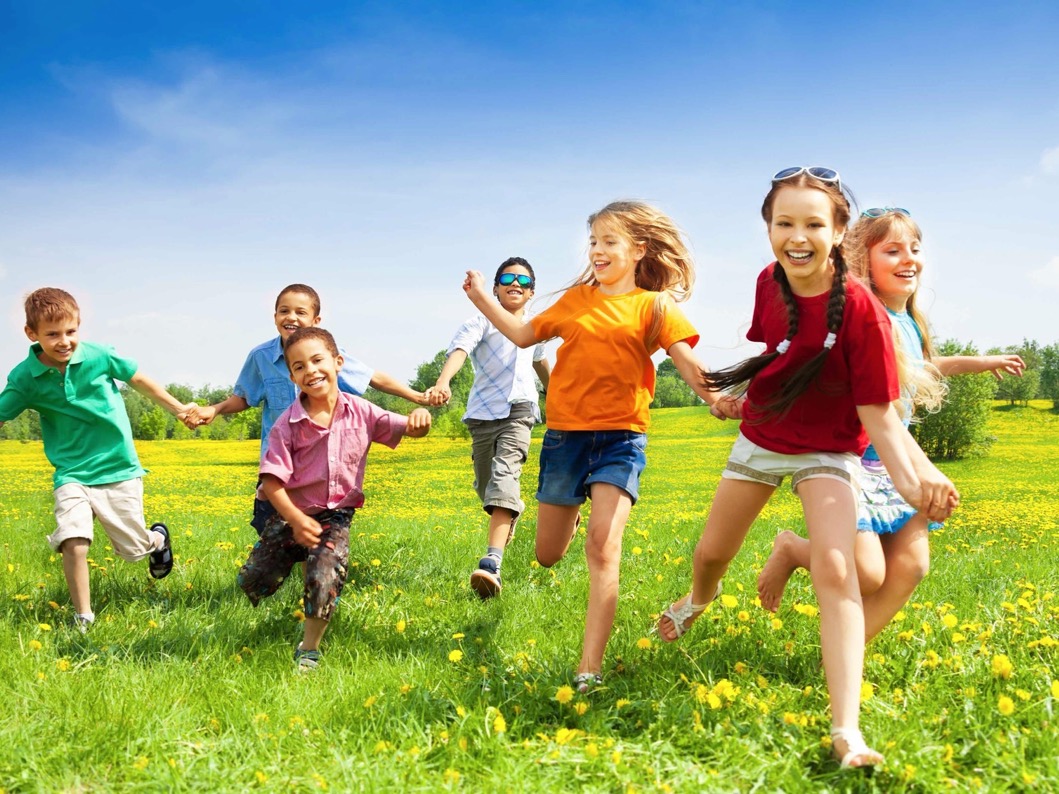 Jullie zijn…
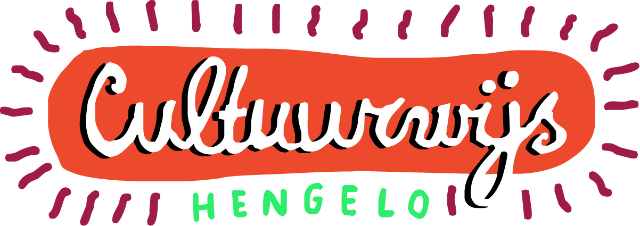 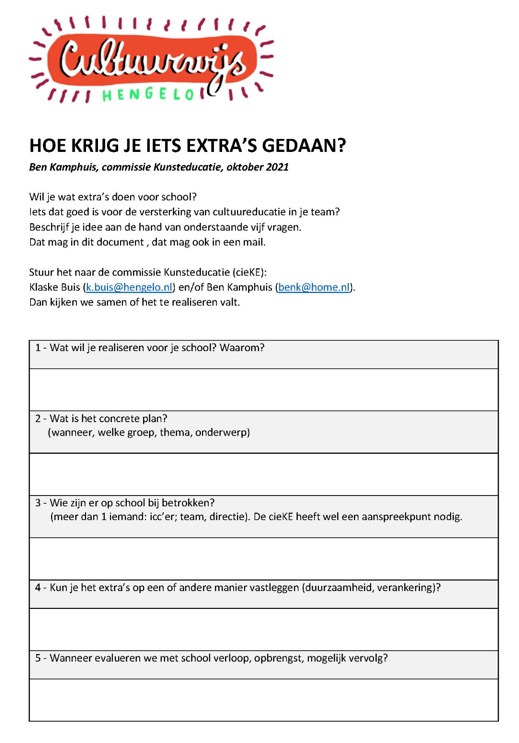 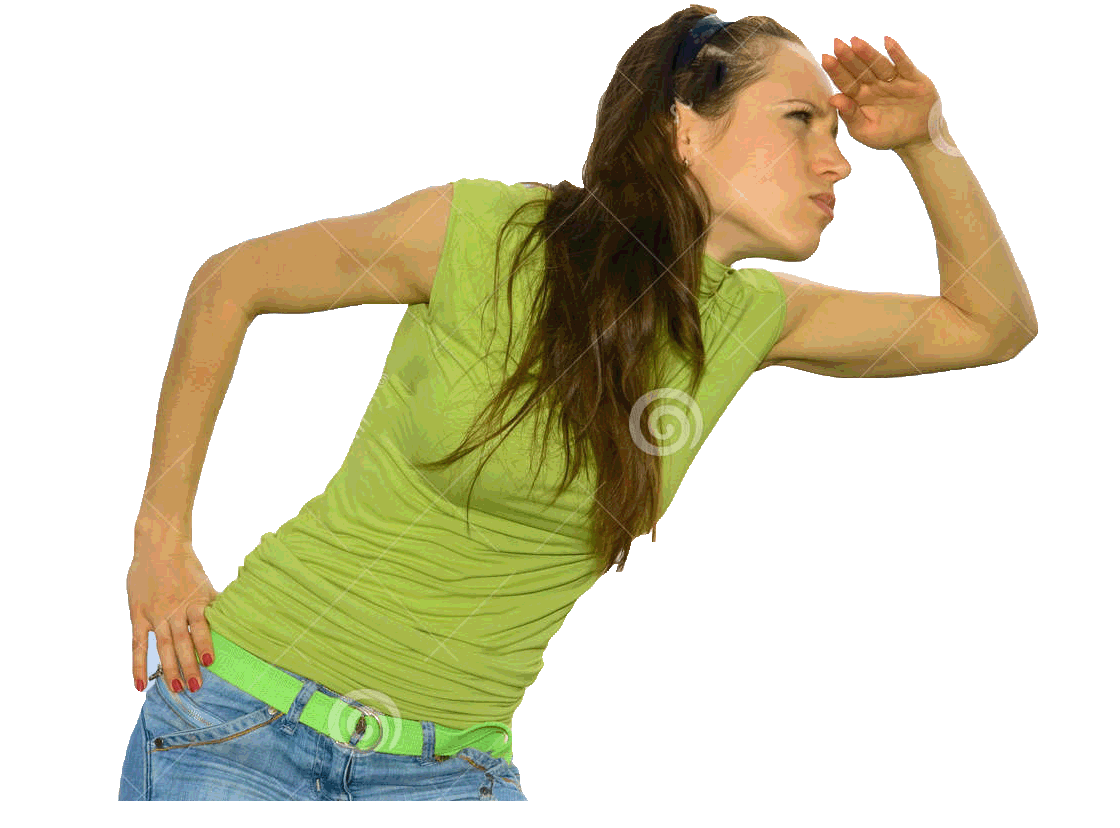 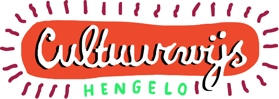 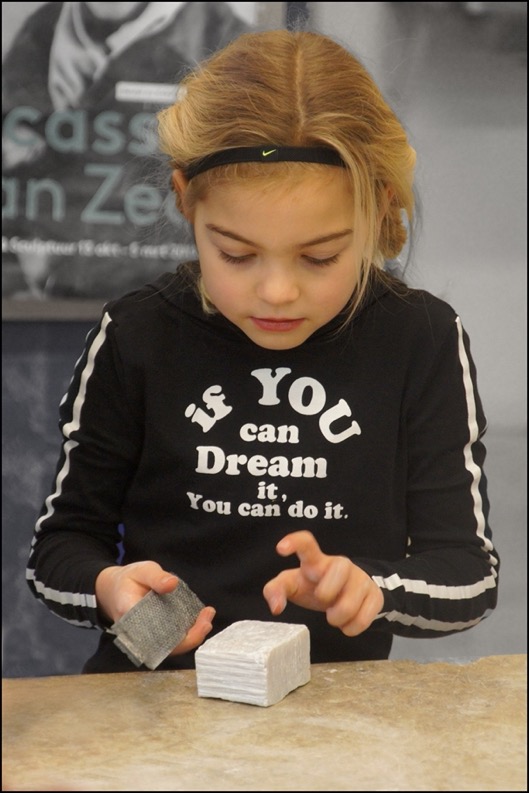 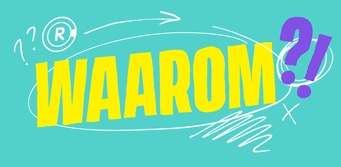 *   Goede aanleiding voor      onderzoekend leren en     probleemoplossende      vaardigheden.
*    Ideaal aanknopingspunt om      allerlei vakken aan te verbinden. 
*   Geschikt voor procesgericht werken     en eigen accenten en insteek.
Verrijkend voor het kind: leren  genieten (of beoefenen) van  cultuuruitingen, -vormen, draagt bij aan persoonlijk geluk
*     …
*     …
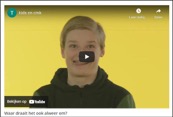 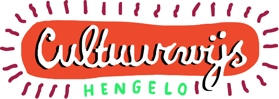 54 seconden
BLIK VOORUIT naar 2021 - 2024: 
dit zegt het convenant
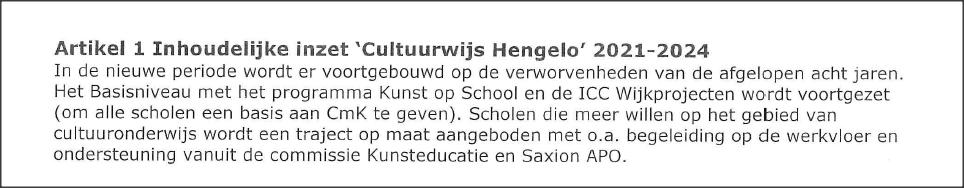 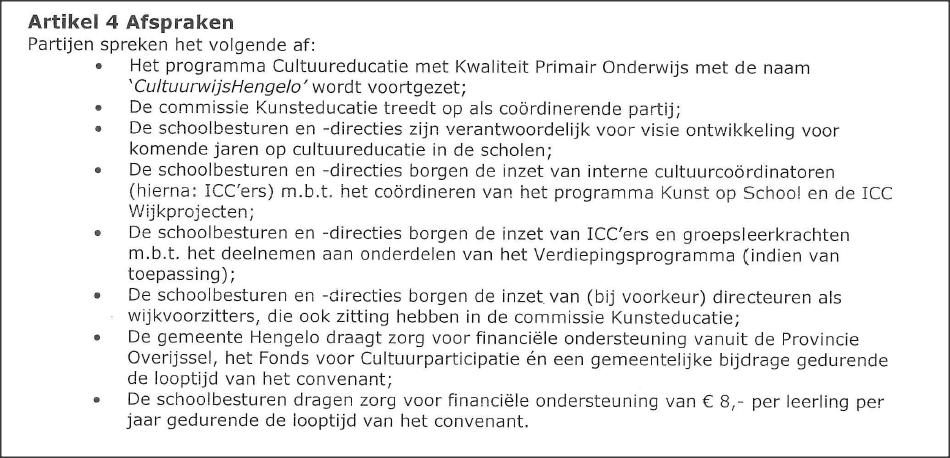 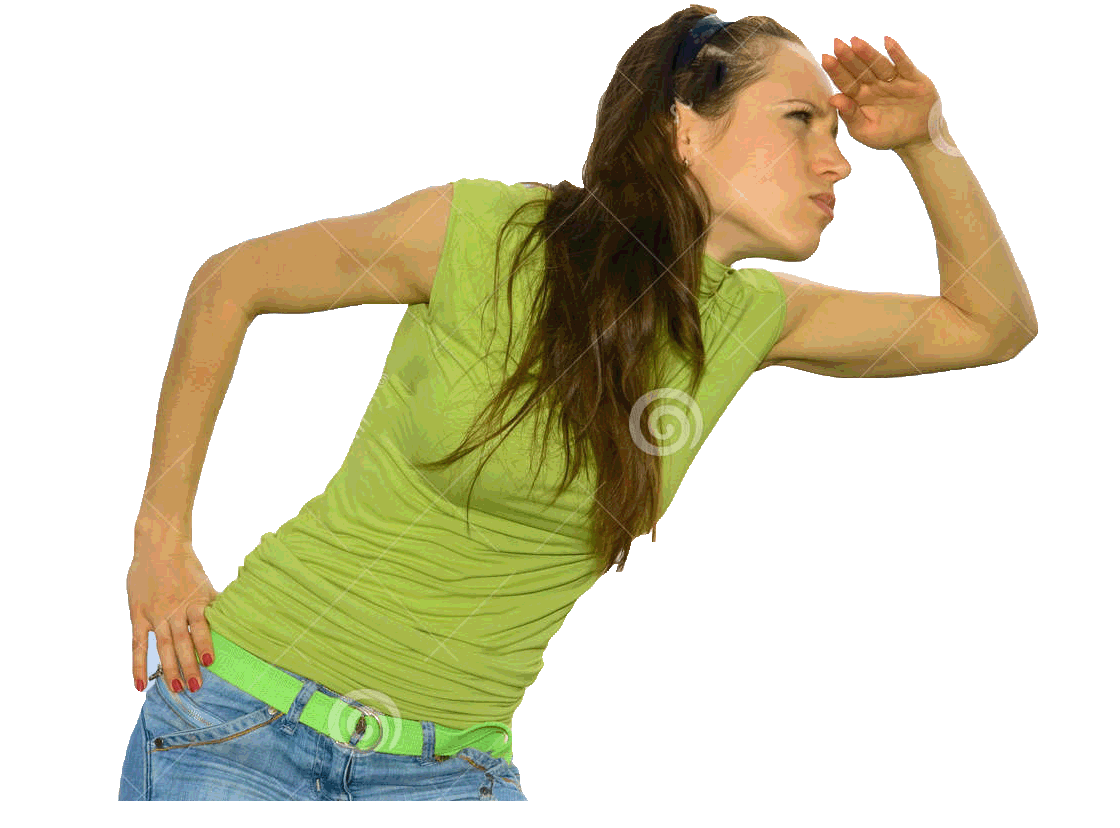 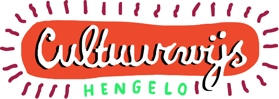 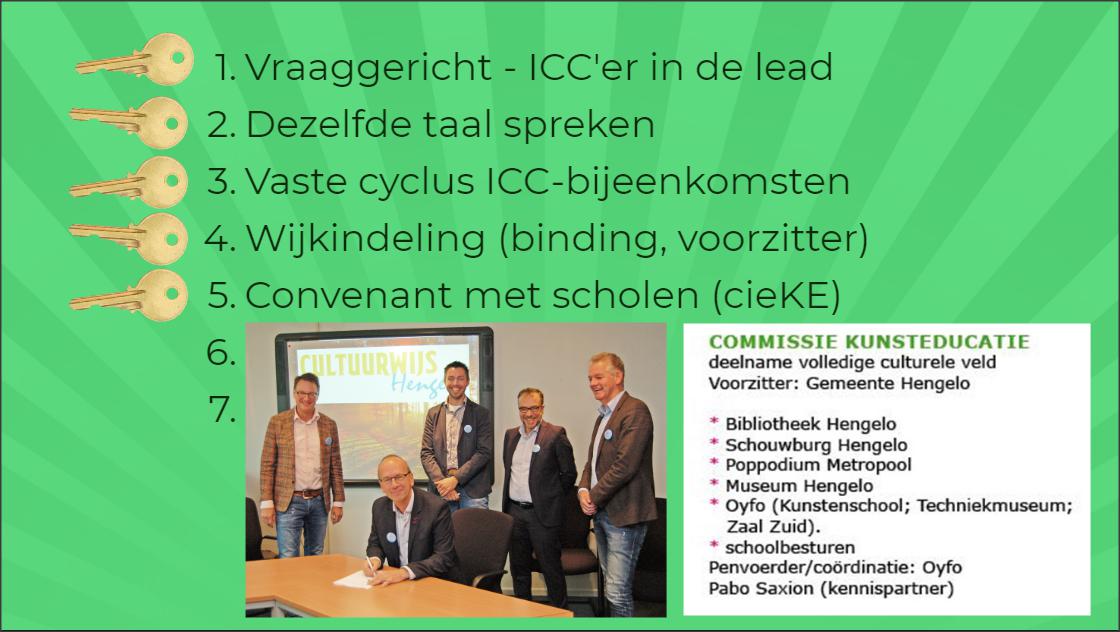 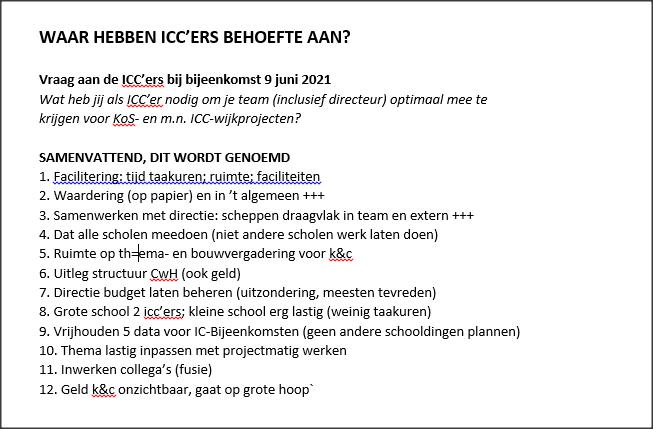 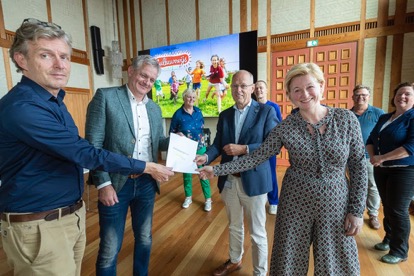 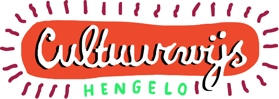 5
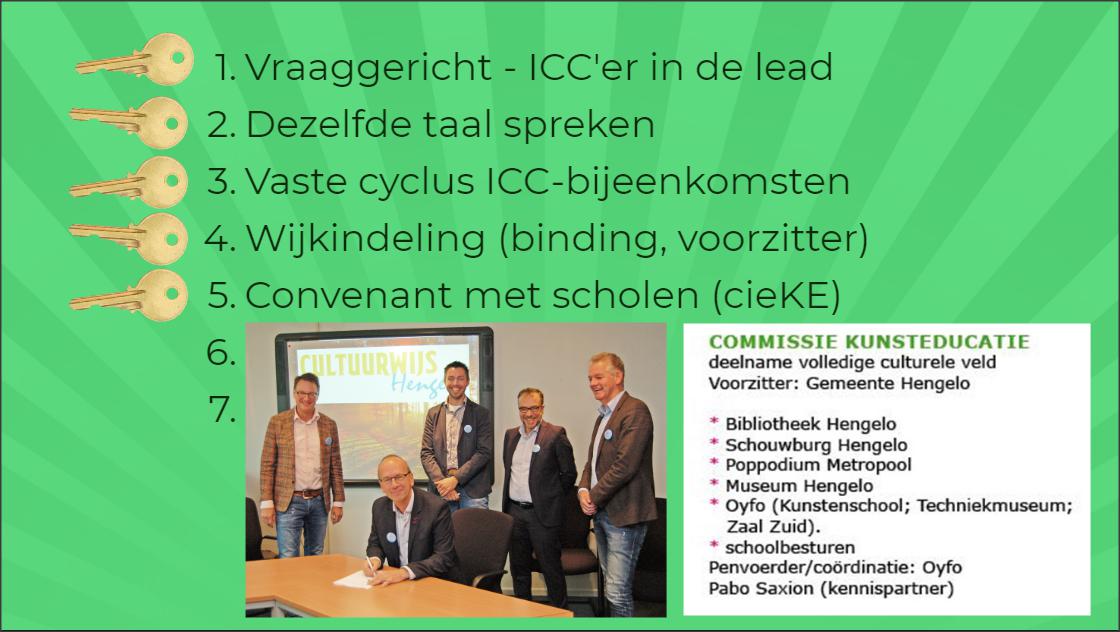 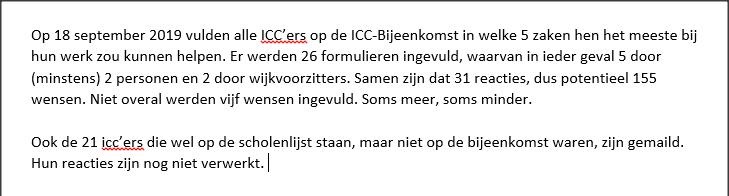 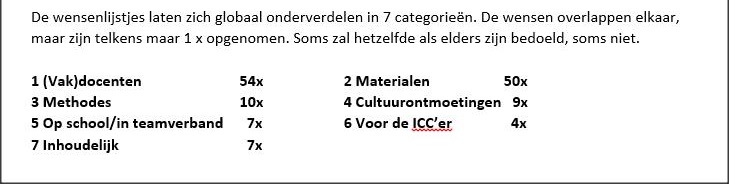 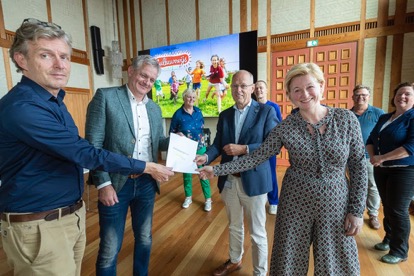 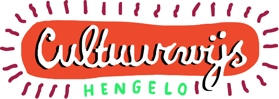 5
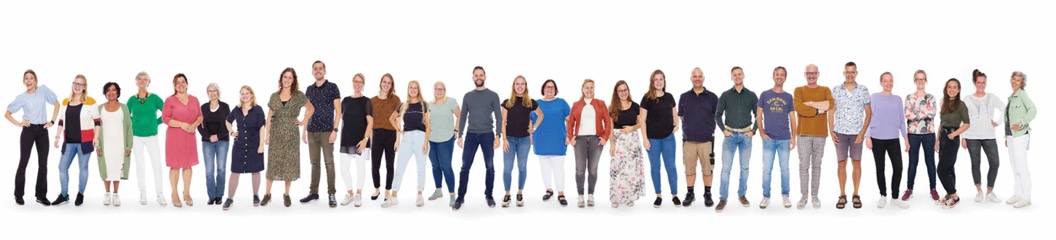 Verdiepingsprogramma - Voor scholen die extra stappen willen maken
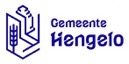 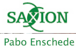 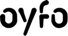 Commissie Kunsteducatie
* Brede culturele veld * Schoolbesturen * Oyfo penvoerder * APO Saxion kennispartner * Gemeente Hengelo voorzitter
Inzet 8 uur begeleider/coach
Mogelijke inzet APO Saxion

Vraag vanuit icc’er: visie op cewerd hele team bij betrokken
Wens vanuit team om Wijkprojectbreder in te vullen/ te verankeren
Wens vanuit school om verslagleggingvoortgang te verbeteren
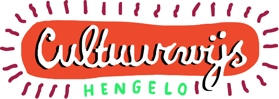